PRESENTATION TO THE
Joint Standing Committee on Defence 
On Office of the Military Ombud Annual Performance Plan 2023/24 and Implementation of its recommendations
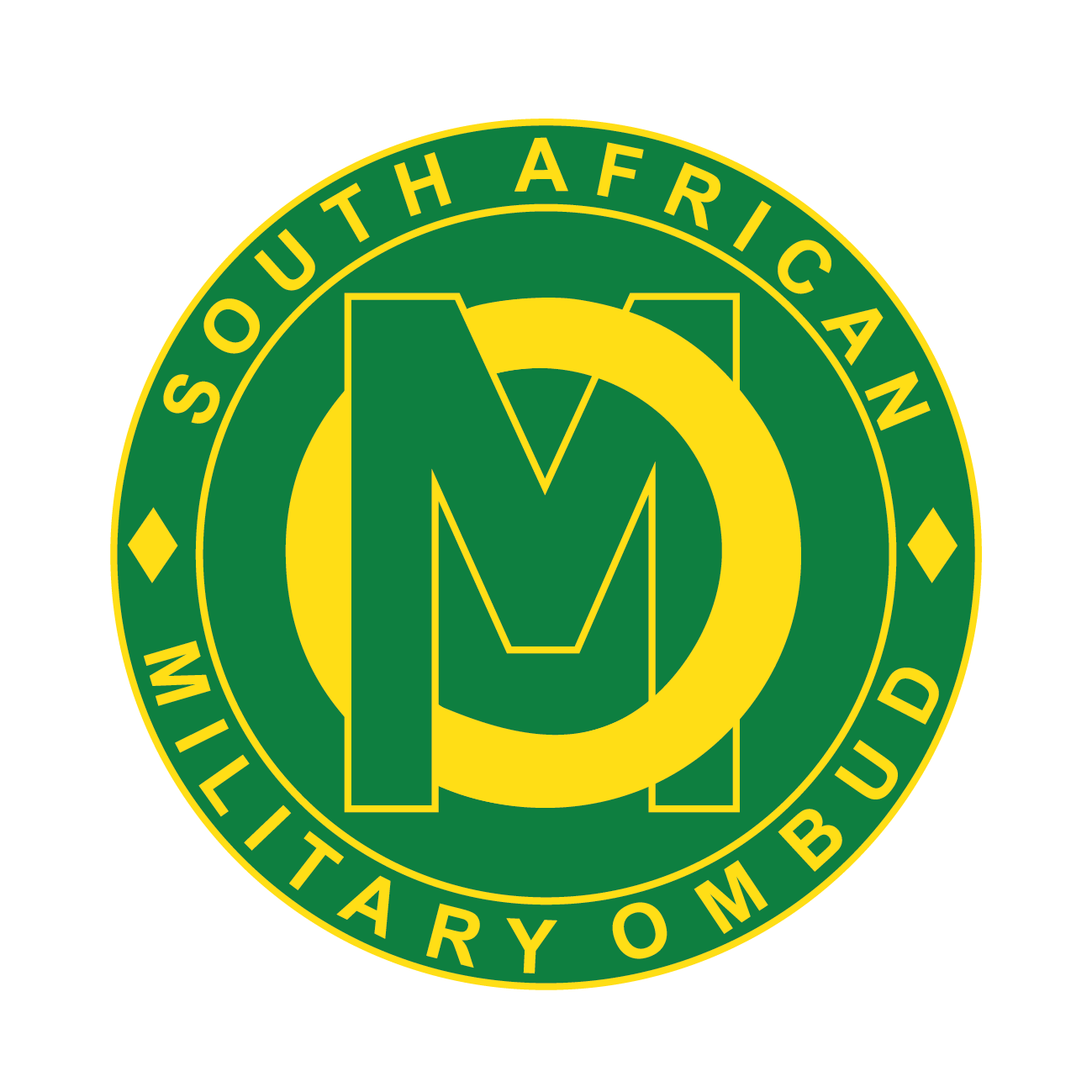 Independent and Impartial
Presenter: Advocate Damane-Mkosana
Date: 04 MAY 2023
1
AIM
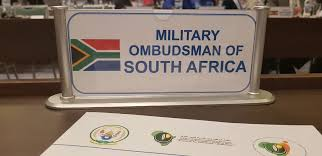 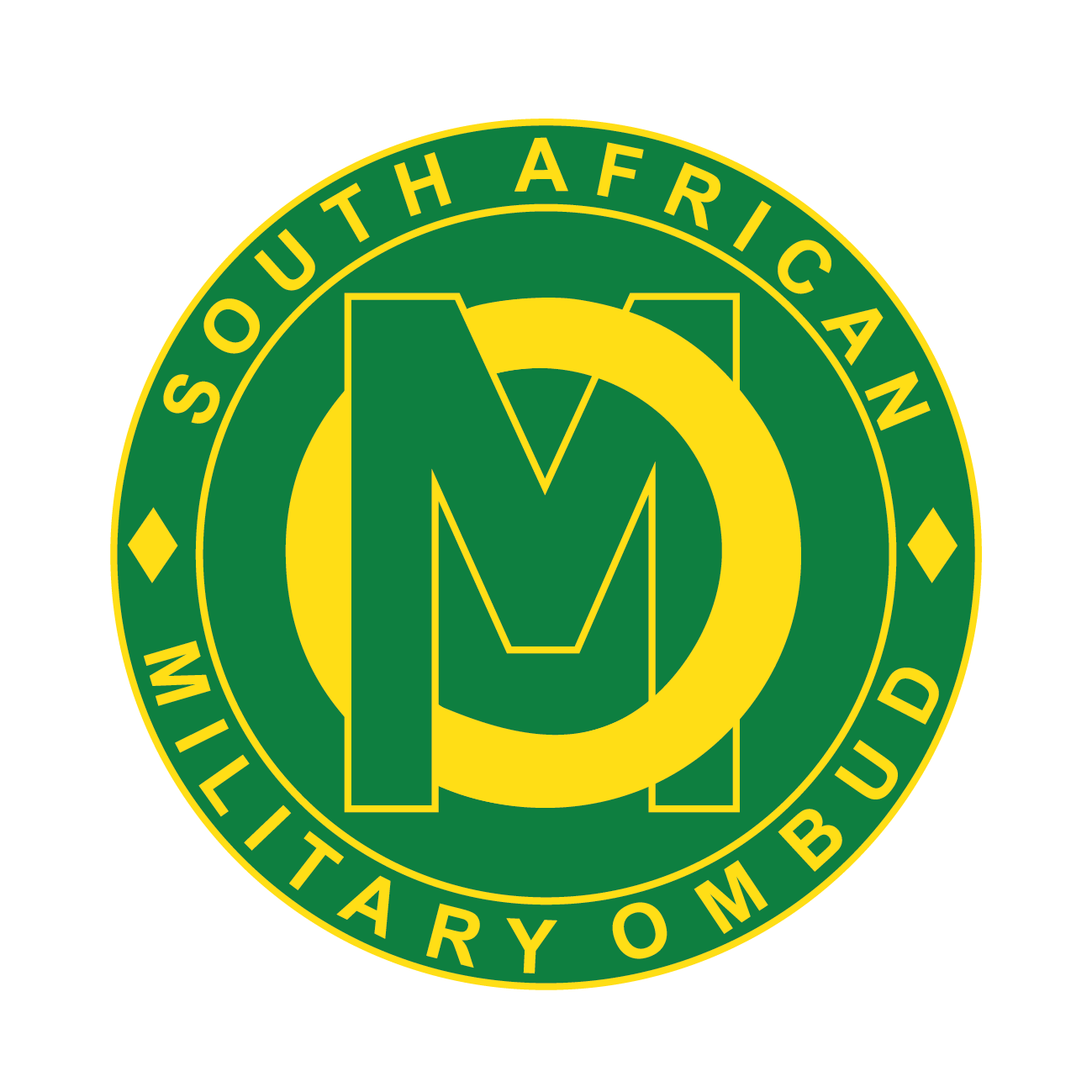 The aim of the presentation is to brief Joint Standing Committee on Defence on the  Military Ombud Annual Performance Plan for the FY2023/ and implementation of its recommendations
Independent 
&
Impartial
2
SCOPE
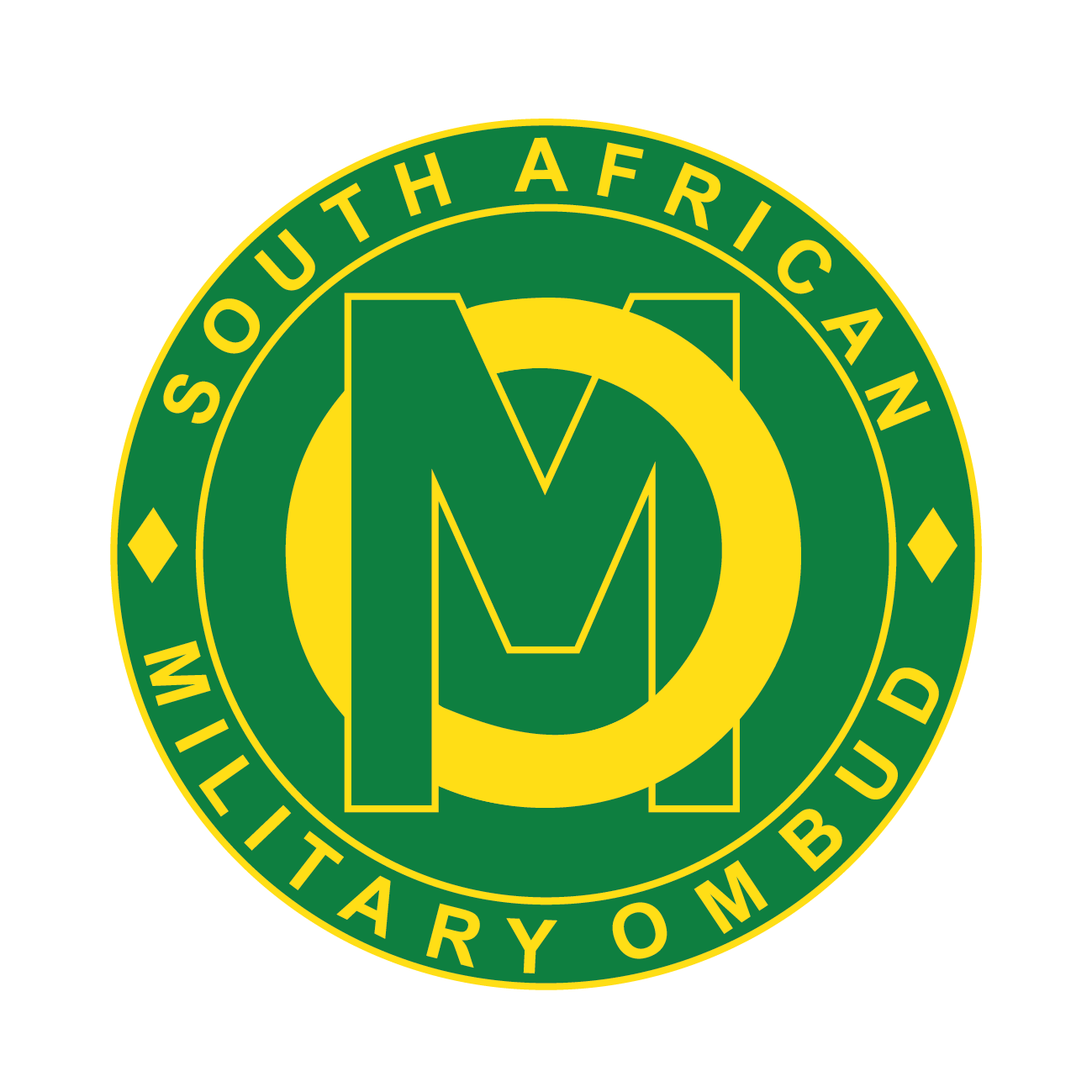 The following will be discussed as part of the presentation:
Part A – Military Ombud Mandate
    Vision
    Mission
Mandate
Values
Legislative Mandate
Regulatory Mandate
Revision to Legislation
Pending Court Rulings
Part B – Military Ombud Strategic Focus
Situational Analysis – PESTLE
Organisational imperatives
    Minister of Defence and Military Veterans Priorities
    Military Ombud Focus Areas
Organisational Environment
   Reporting Lines
   Organisational Structure of the Office
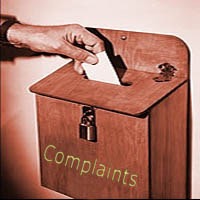 Independent 
&
Impartial
3
SCOPE
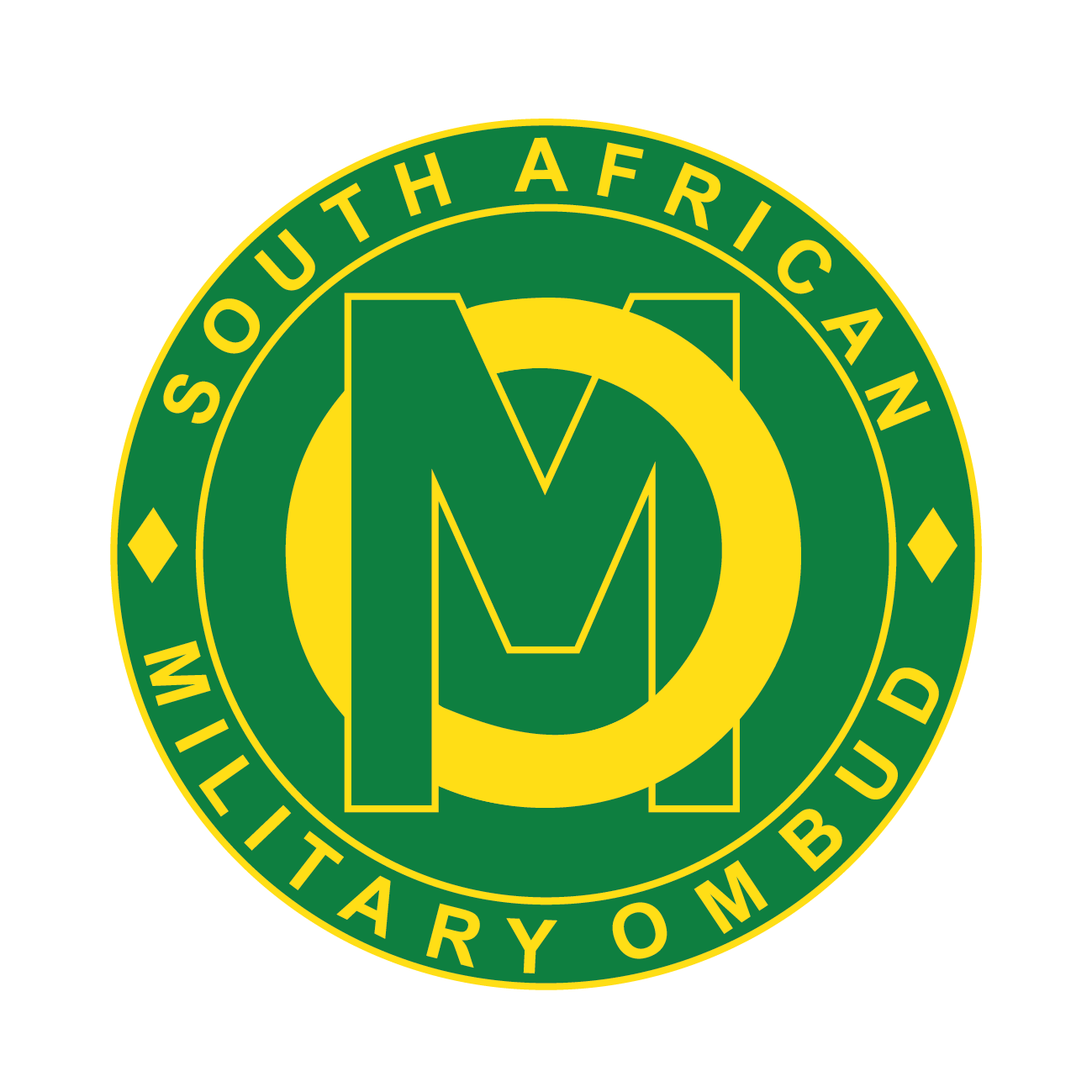 The following will be discussed as part of the presentation:

Part C – Measuring of the Military Ombud Performance
Military Ombud Result-Based Model
Performance Information (Annual & Quarterly Targets)
Enterprise Risks with Mitigation Plans
    Financial Management

Implementation of Military Ombud Recommendations
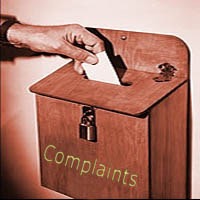 Independent 
&
Impartial
4
ACCOUNTABILITY DOCUMENTS FOR THE OFFICE OF THE MILITARY OMBUD
STRATEGIC FOCUS
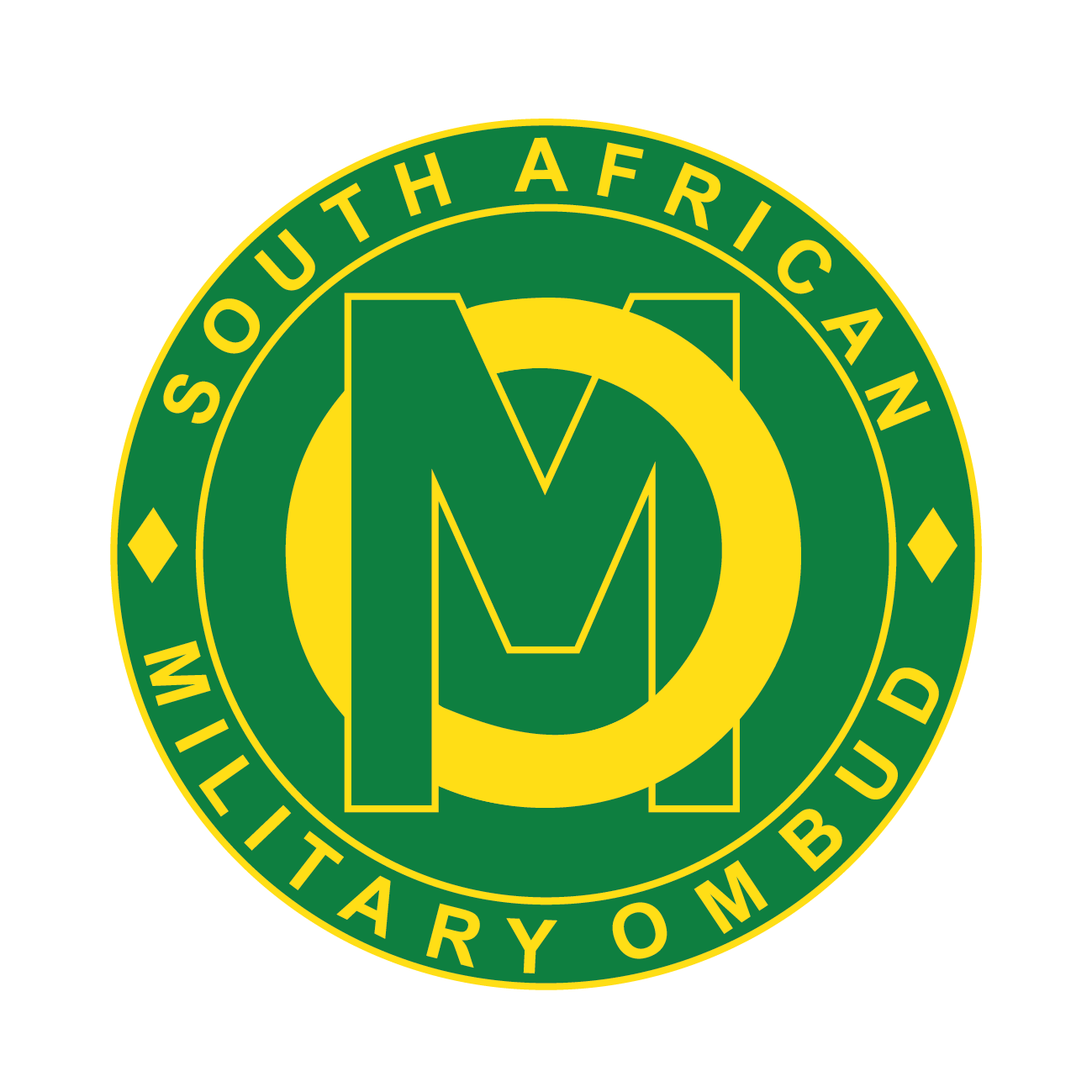 Independent 
&
Impartial
5
Office of the military ombud legislative mandate
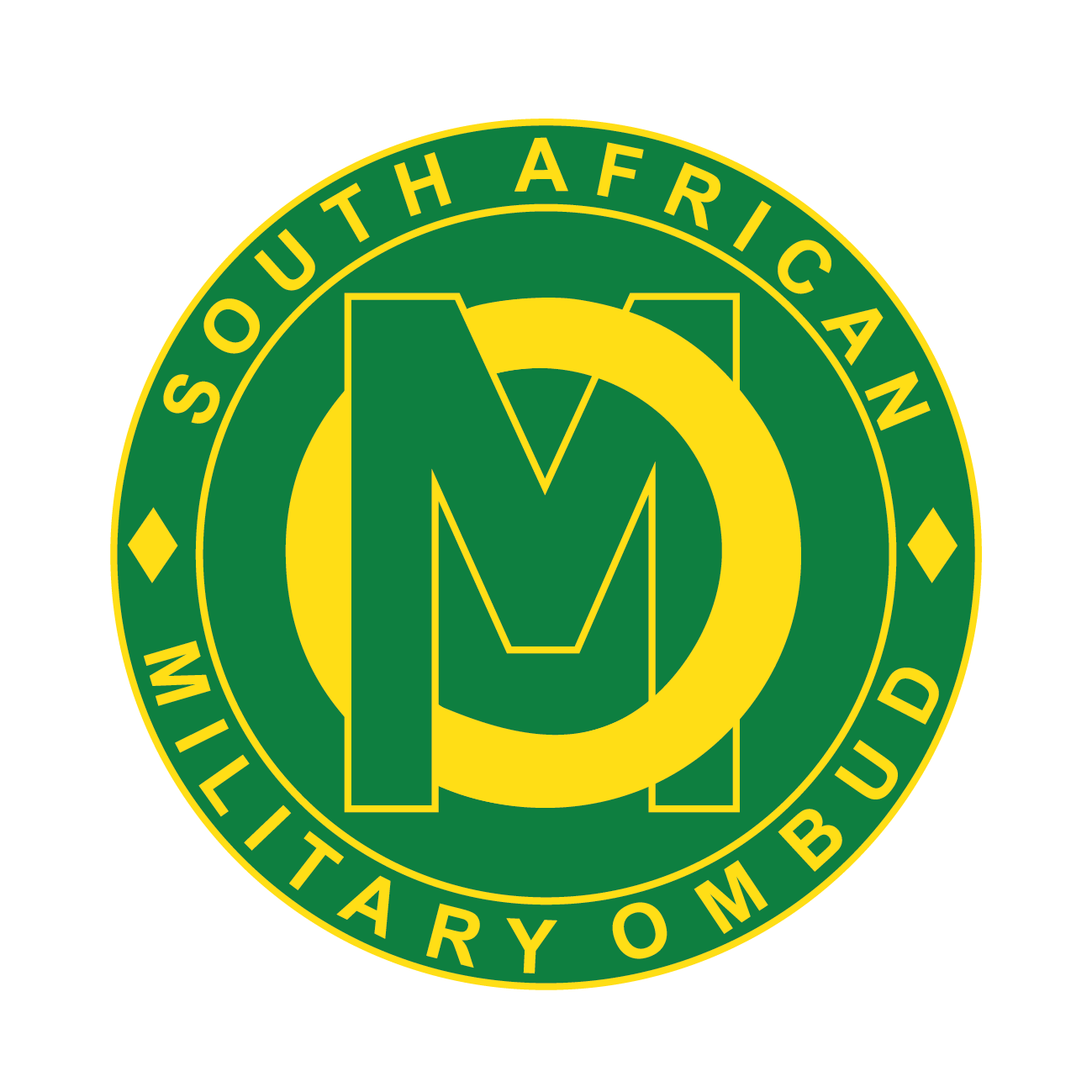 Military Ombud Mandate.  The mandate of the Office of the Military Ombud is captured in the Military Ombud Act, Act No 4 of 2012 which states that: “the Office is to investigate complaints lodged in writing by –
a member regarding his or her conditions of service;
a former member regarding his or her conditions of service;
a member of the public regarding the official conduct of a member of the Defence Force; or
a person acting on behalf of a member.”
Legislative Mandate.
Independent 
&
Impartial
6
OFFICE OF THE MILITARY OMBUD REGULATORY MANDATE
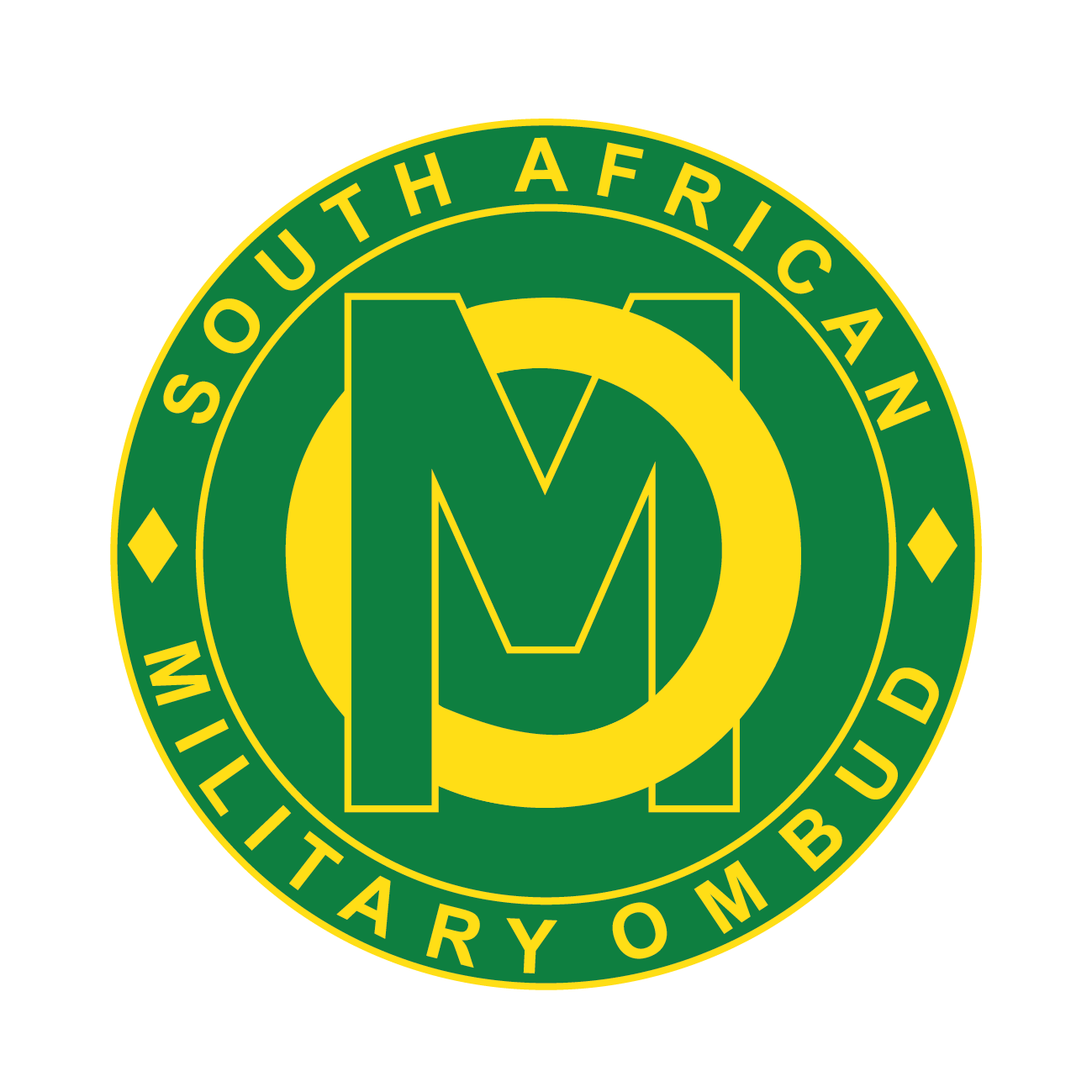 Regulatory Mandate.
Independent 
&
Impartial
7
OFFICE OF THE MILITARY OMBUD REGULATORY mandate
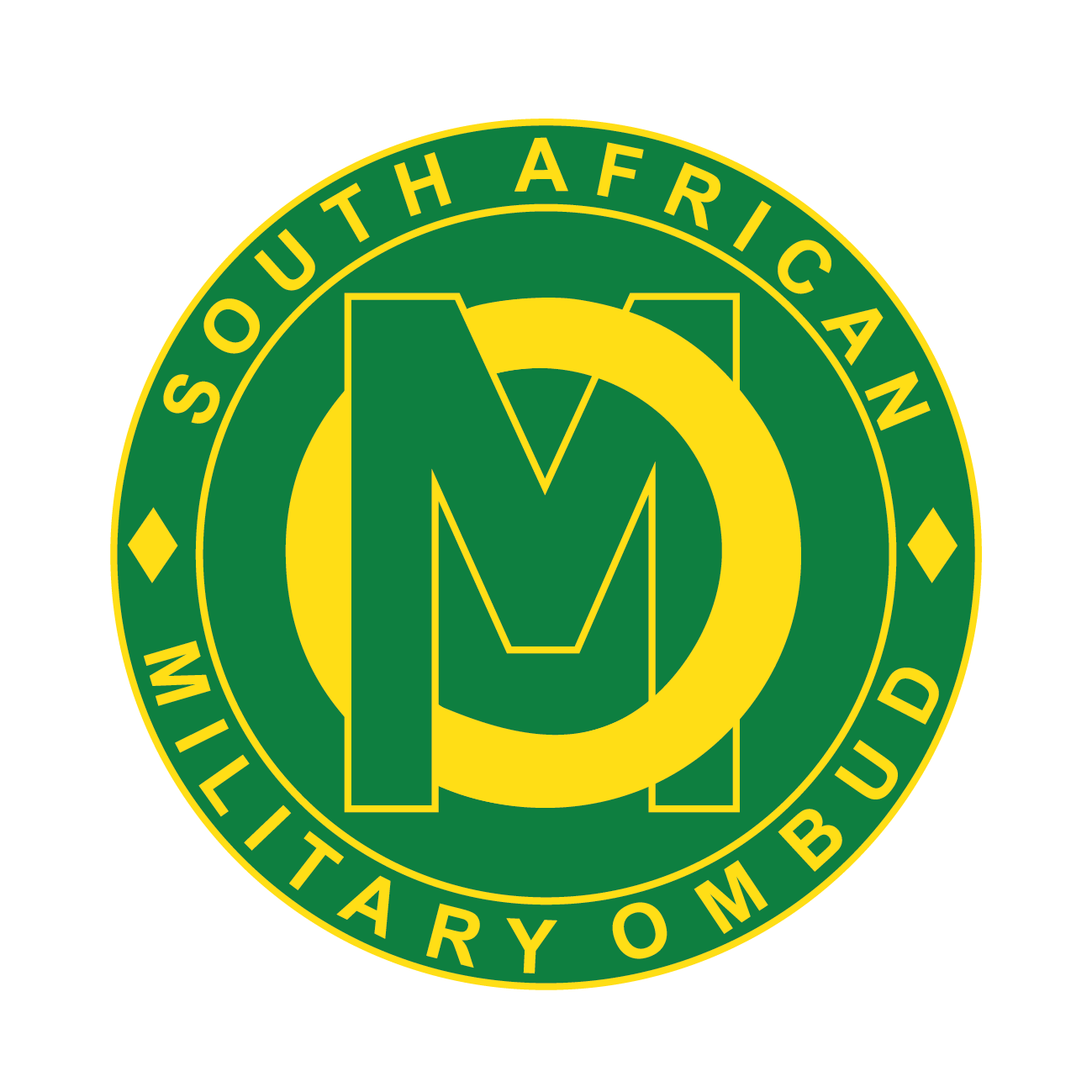 Regulatory Mandate.
Independent 
&
Impartial
8
Revision to legislation
Military Ombud Act, Act 4 0f 2012. The office started the legislative process for the amendment of the Military Ombud Act during the FY2021/22.  Authority to review the Military Ombud Act was obtained from the Minister of Defence and Military Veterans (the Minister). 

Further consultation was conducted with the Minister on the Miitary Ombud Amendment Bill in order to address the appropriate institutional independence model for the office.  Government Technical Advisory Centre (GTAC) was appointed to conduct a further study on the most appropriate Independence Model for the office.

The outcome of the GTAC process will assist to determine the Institutional Independence Model for the Office which will have an impact on the Amendment Bill.  Authority from the Minister is still pending.
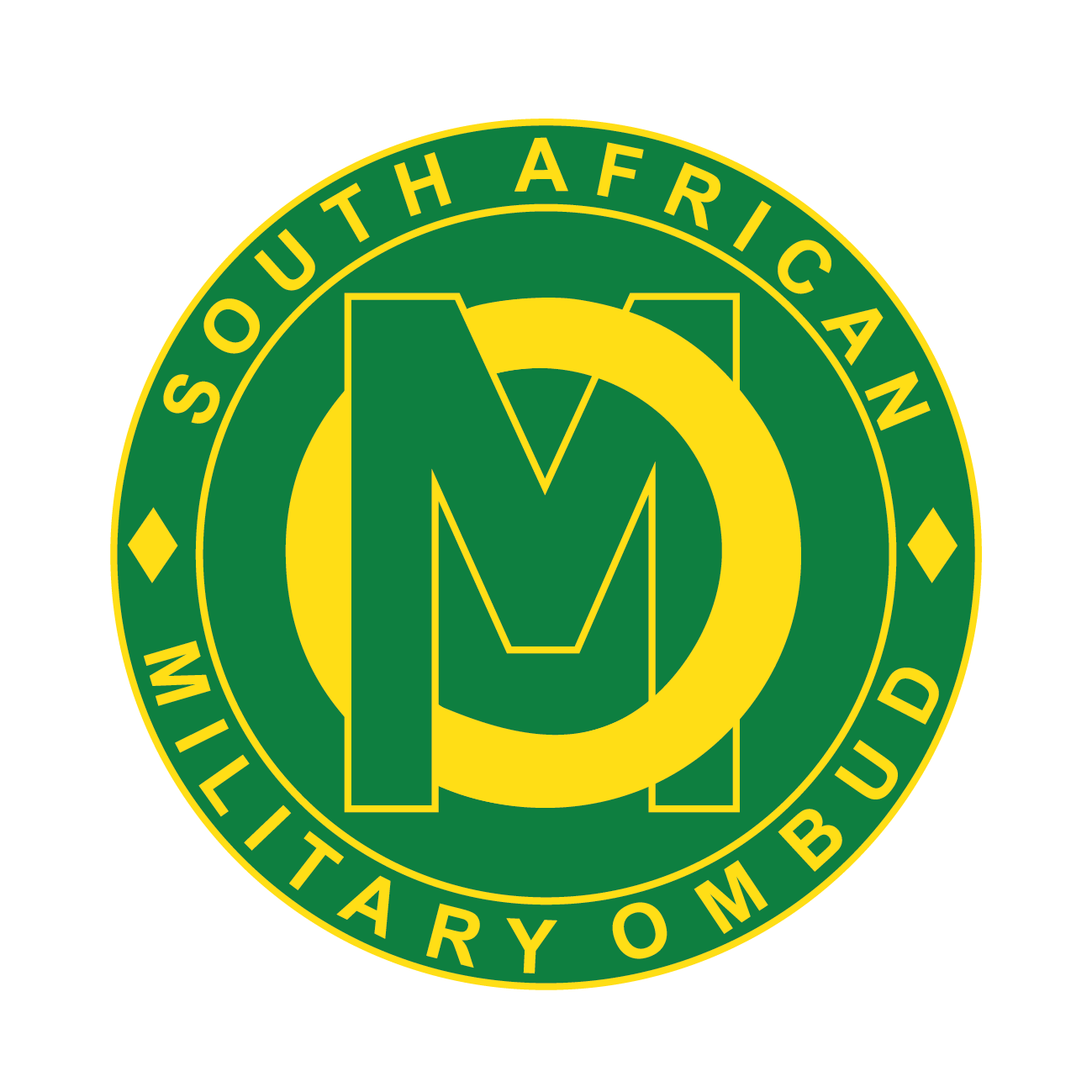 Independent 
&
Impartial
9
PENDING COURT RULINGS
Pending Court Rulings. Col PR Lembede// Minister of Defence and Military Veterans// Chief SANDF// Secretary for Defence// Military Ombud  Matter instituted in the High Court by the Applicant to compel the Minister to implement the recommendations of the Military Ombud 

The High Court found that the findings and recommendations of the Military Ombud, made in terms of section 6(8) of the Military  Ombud Act 4 of 1012, in Report 08/2018 are recommendations made to the Minister and not a directive. ( Leave to appeal the judgement was applied for by the Applicant (the complainant) and the outcome is awaited.
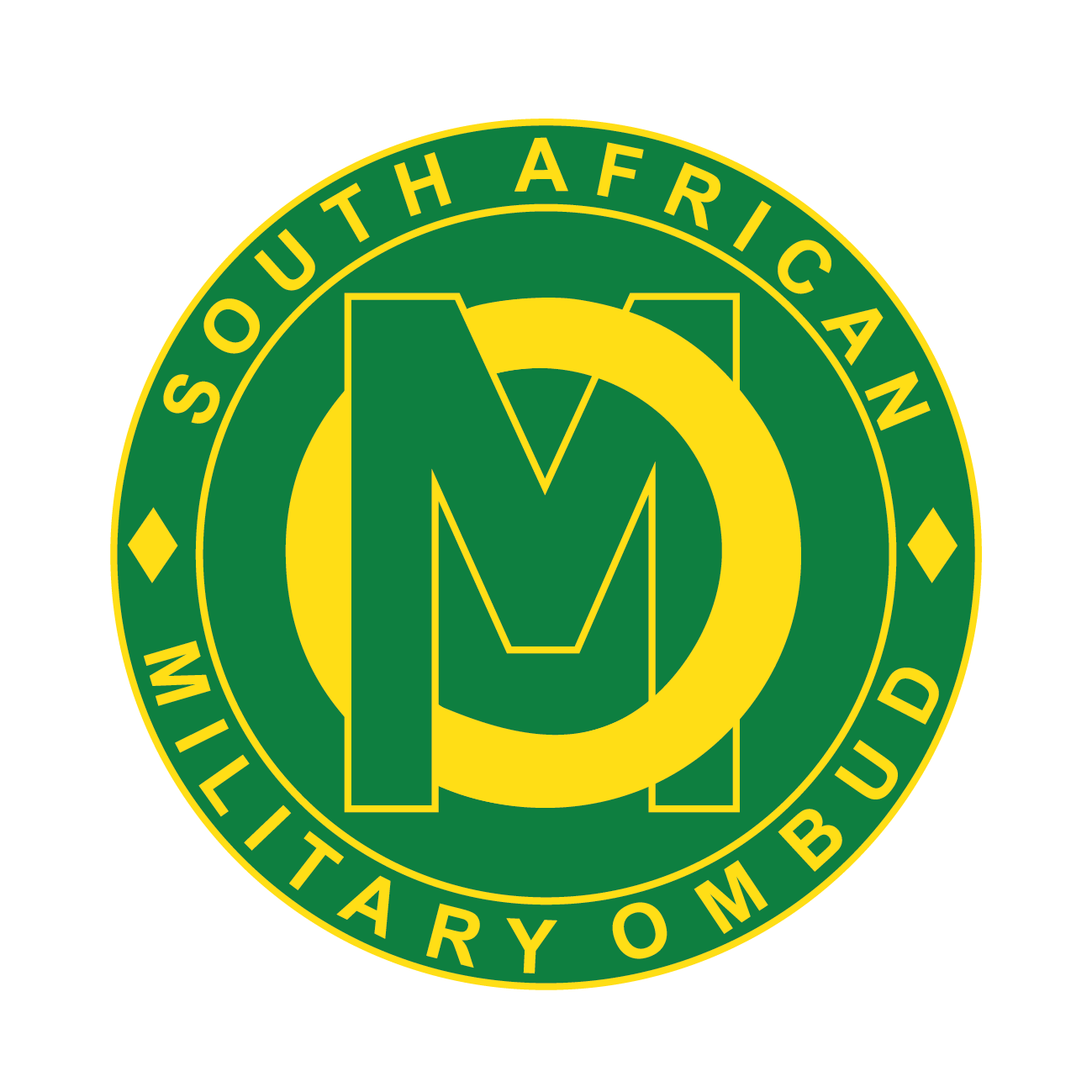 Independent 
&
Impartial
10
SITUATIONAL ANALYSIS – PESTLE and MILITARY OMBUD CONTRIBUTION
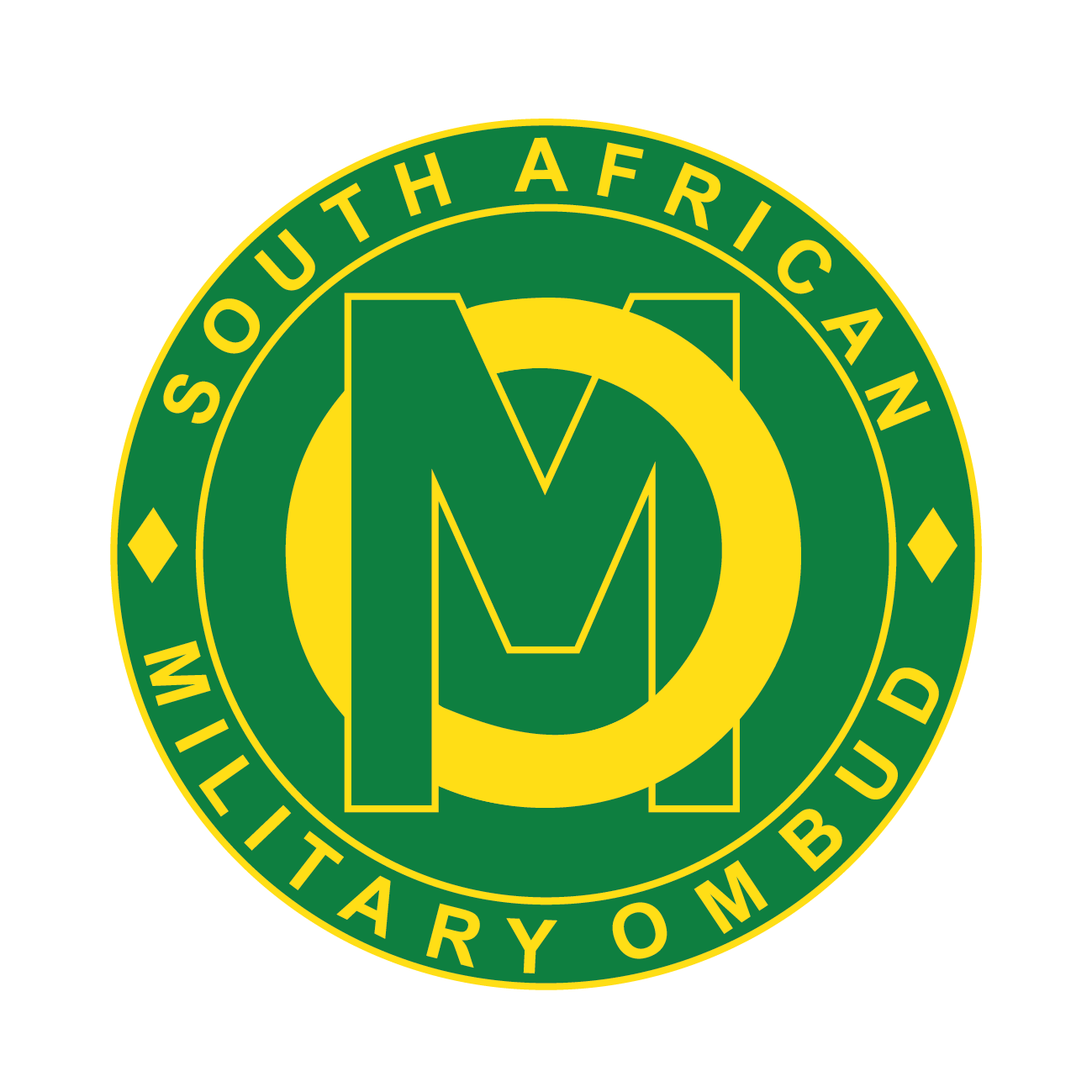 Situational Analysis. The Office’s situational Analysis for FY2023/24 provides insight into the external and internal environmental factors that affects the mandate, outcomes and outputs of the Office. The situational analysis remains aligned to the Military Ombud Strategic Plan (2020- 2025)

The matters identified in the situational analysis, is a result of the planning process that has also taken into consideration the evolving contextual environment, the 2019-2024 MTSF Foundational Pillars and Apex Priorities of Government and other relevant policy documents.  The situational analysis remains aligned to the Military Ombud Strategic Plan (2020 – 2025).

External Environmental Factors.
Independent 
&
Impartial
11
SITUATIONAL ANALYSIS – PESTLE AND MILITARY OMBUD CONTRIBUTION
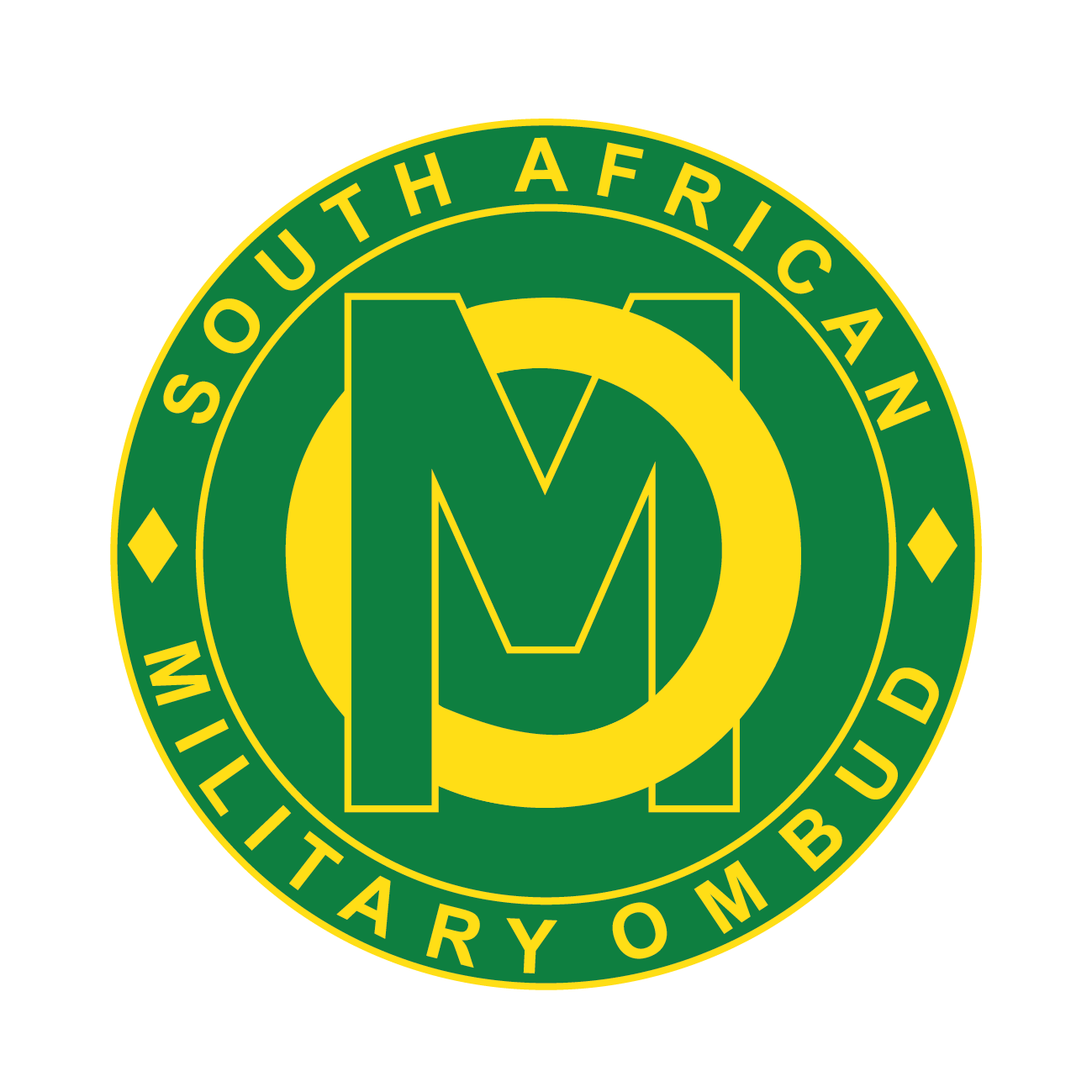 Independent 
&
Impartial
12
SITUATIONAL ANALYSIS - PESTLE
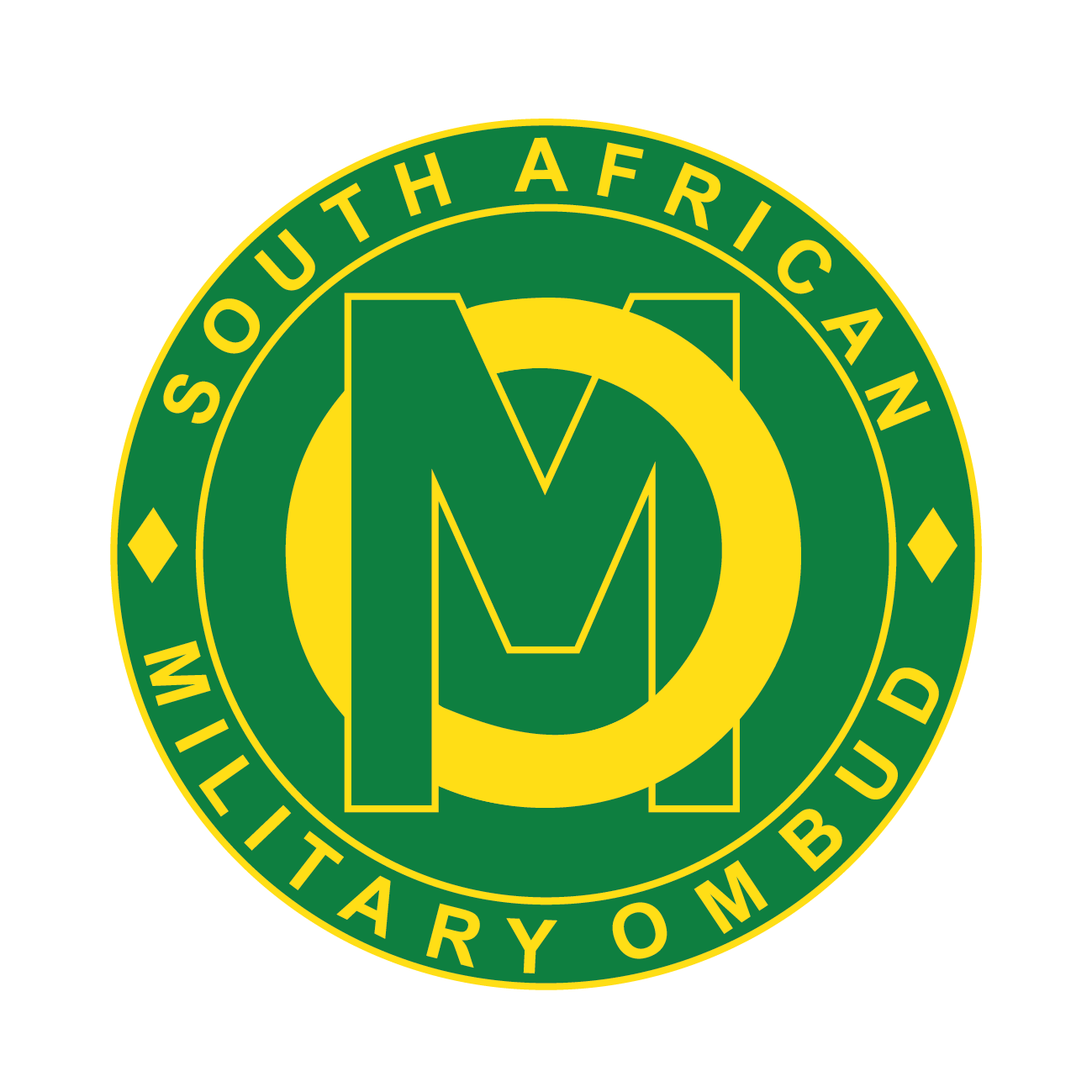 Independent 
&
Impartial
13
SITUATIONAL ANALYSIS - PESTEL
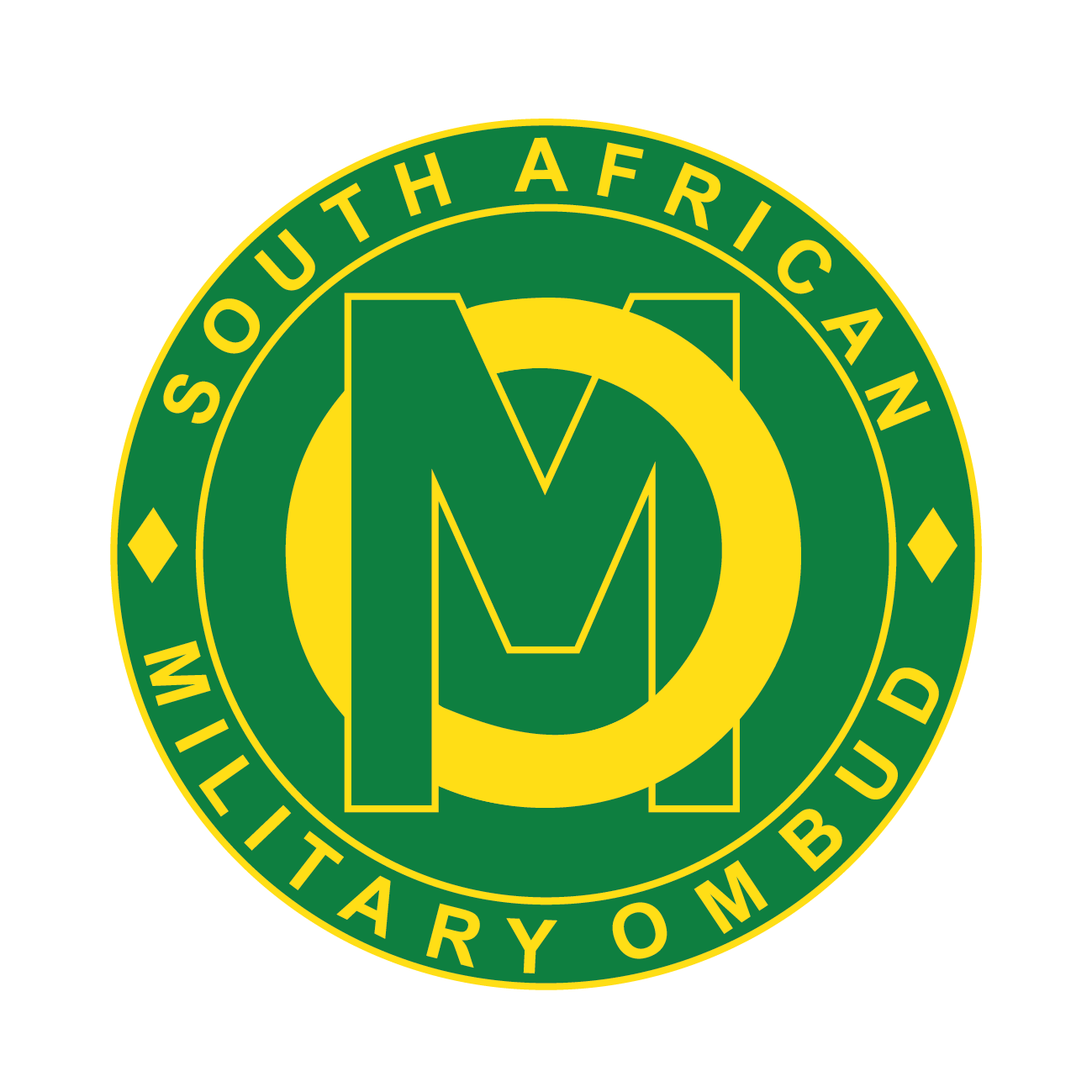 Independent 
&
Impartial
14
SITUATIONAL ANALYSIS - PESTLE
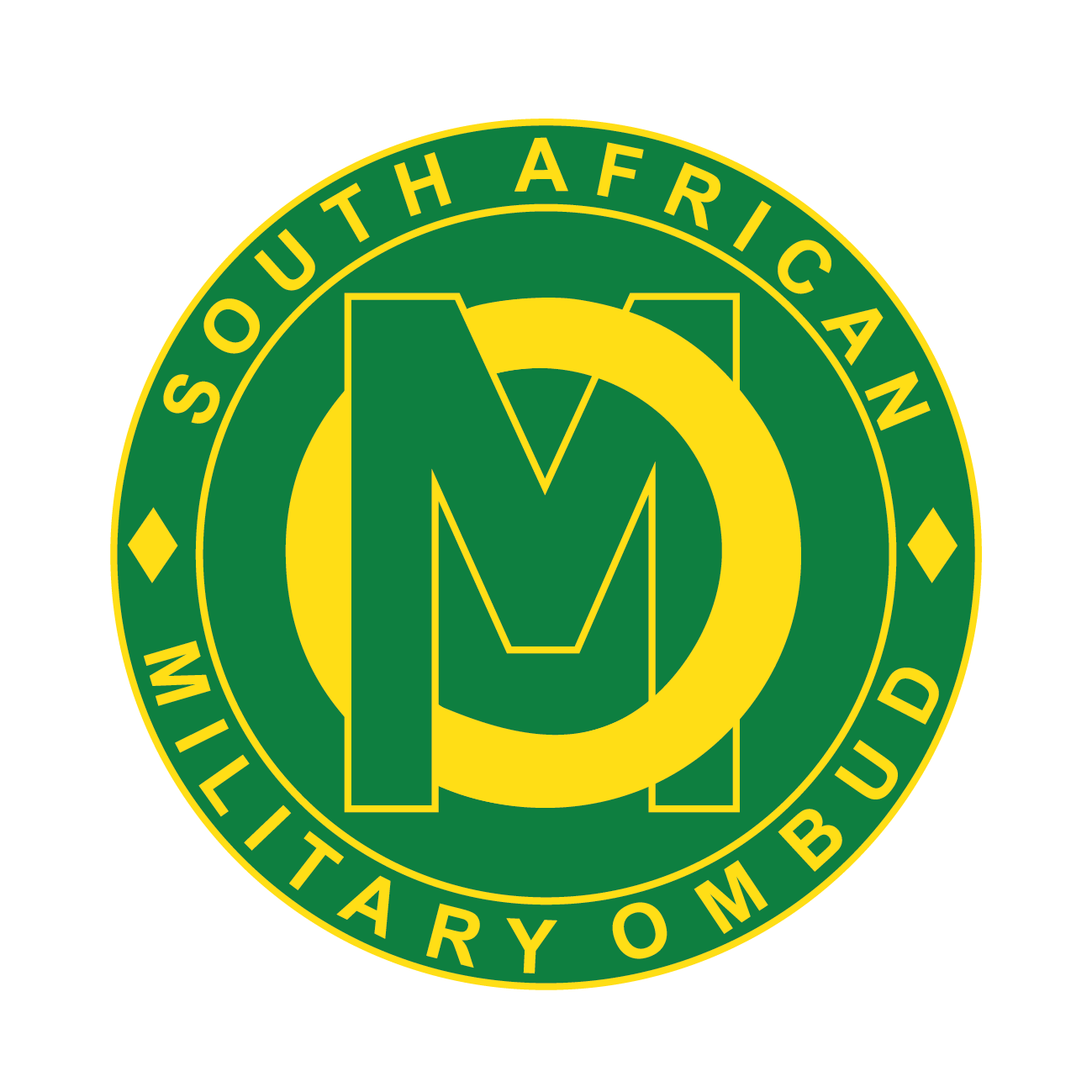 Independent 
&
Impartial
15
SITUATIONAL ANALYSIS - PESTLE
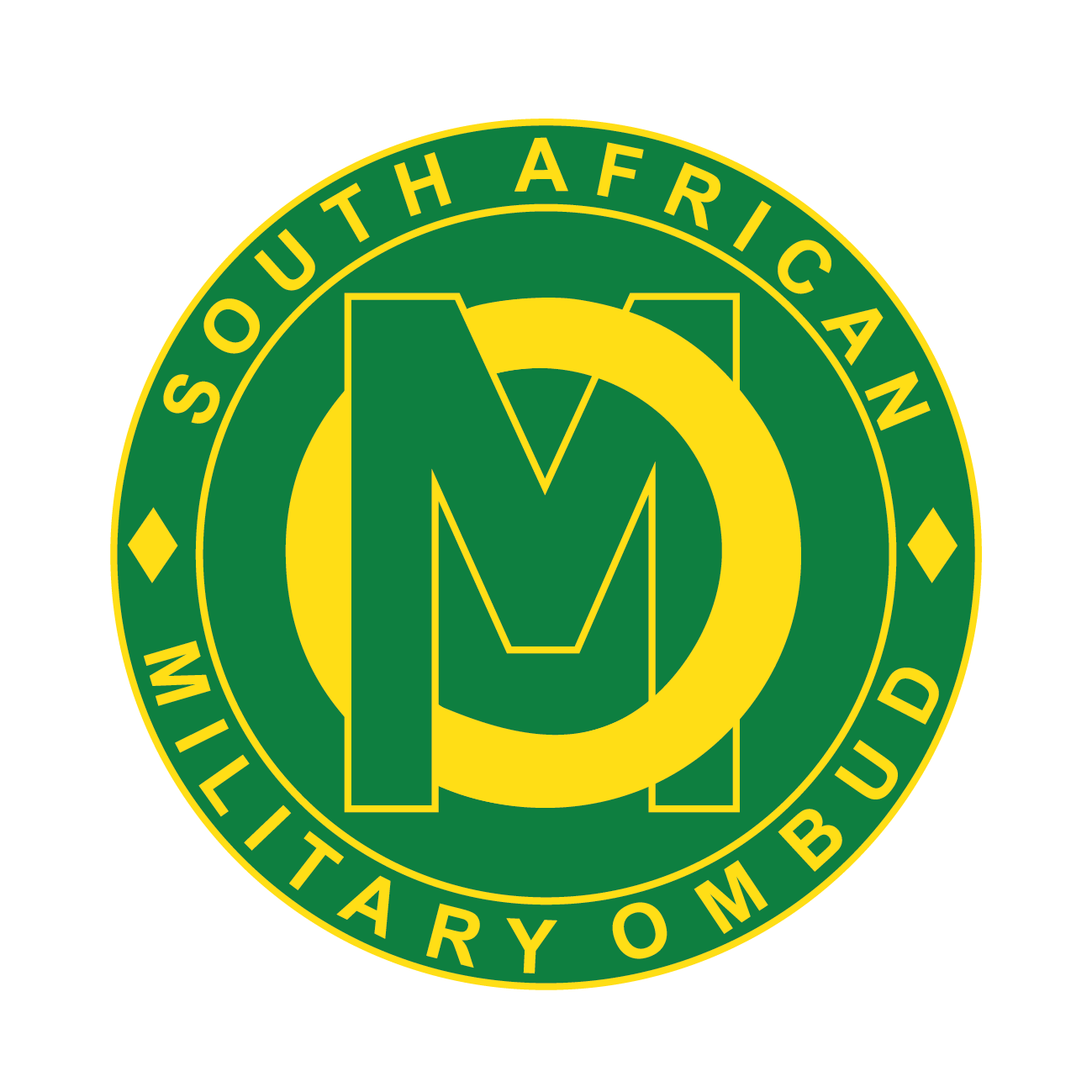 Independent 
&
Impartial
16
SITUATIONAL ANALYSIS - PESTLE
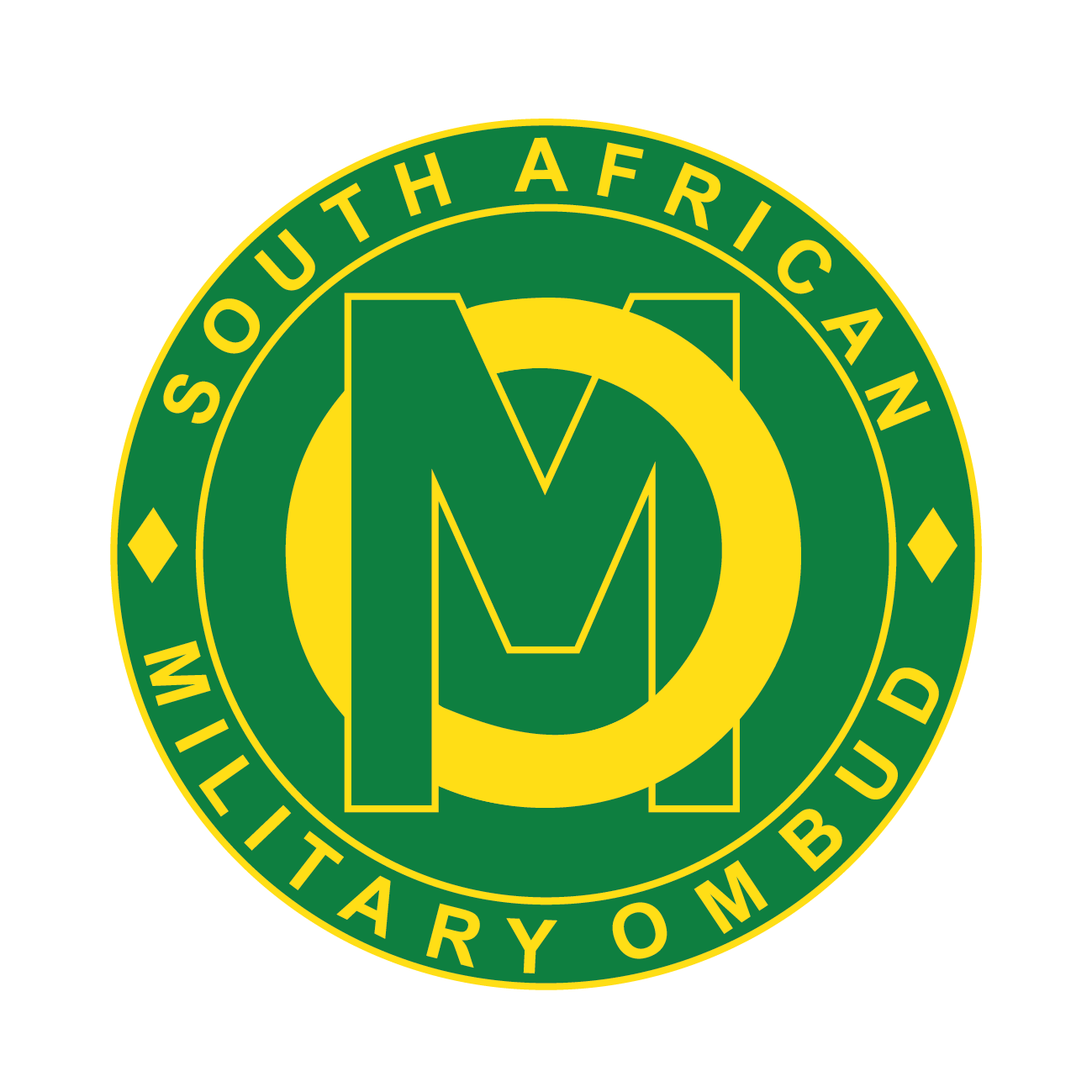 Independent 
&
Impartial
17
SITUATIONAL ANALYSIS – PESTLE
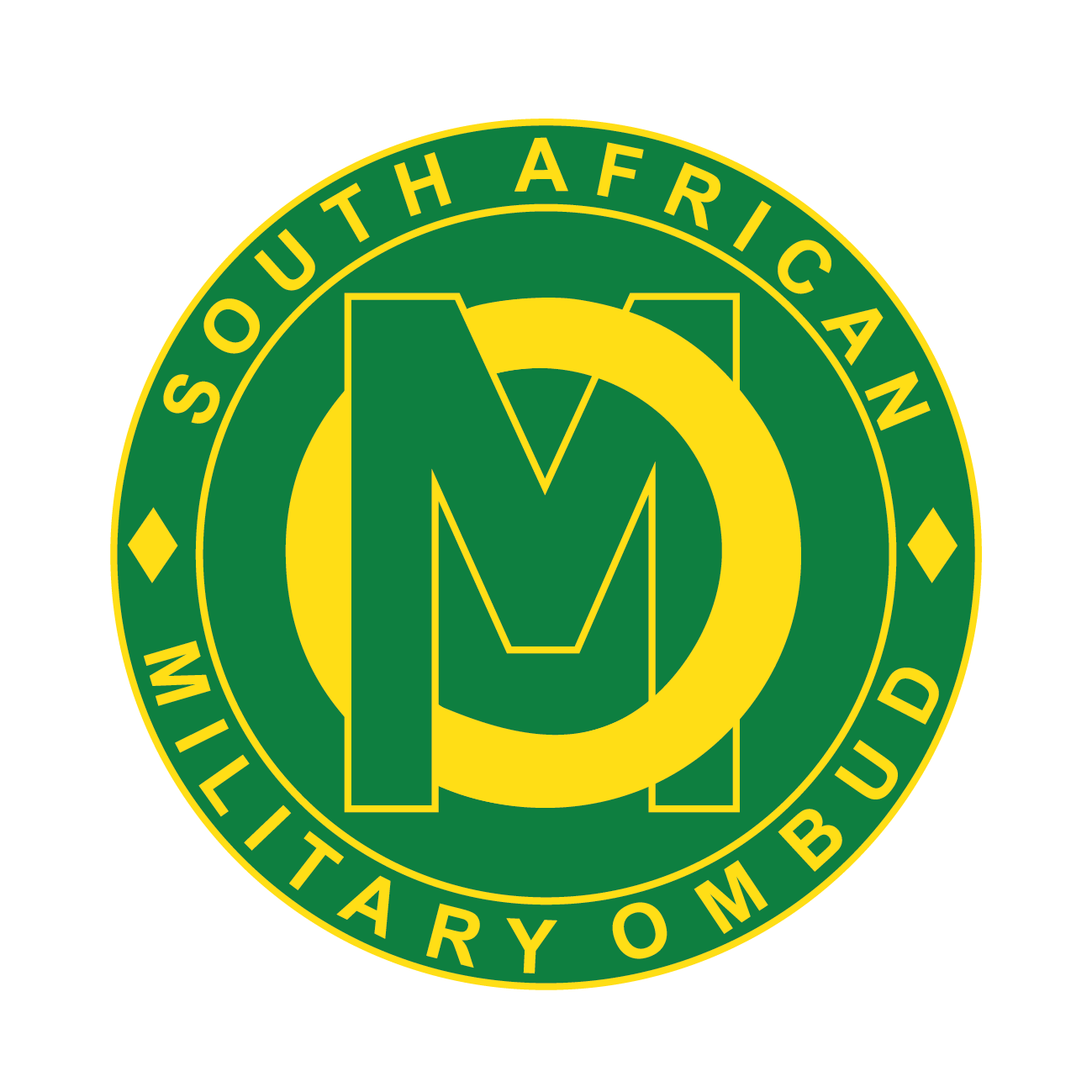 Internal Environmental Factors.
Independent 
&
Impartial
18
SITUATIONAL ANALYSIS – PESTEL
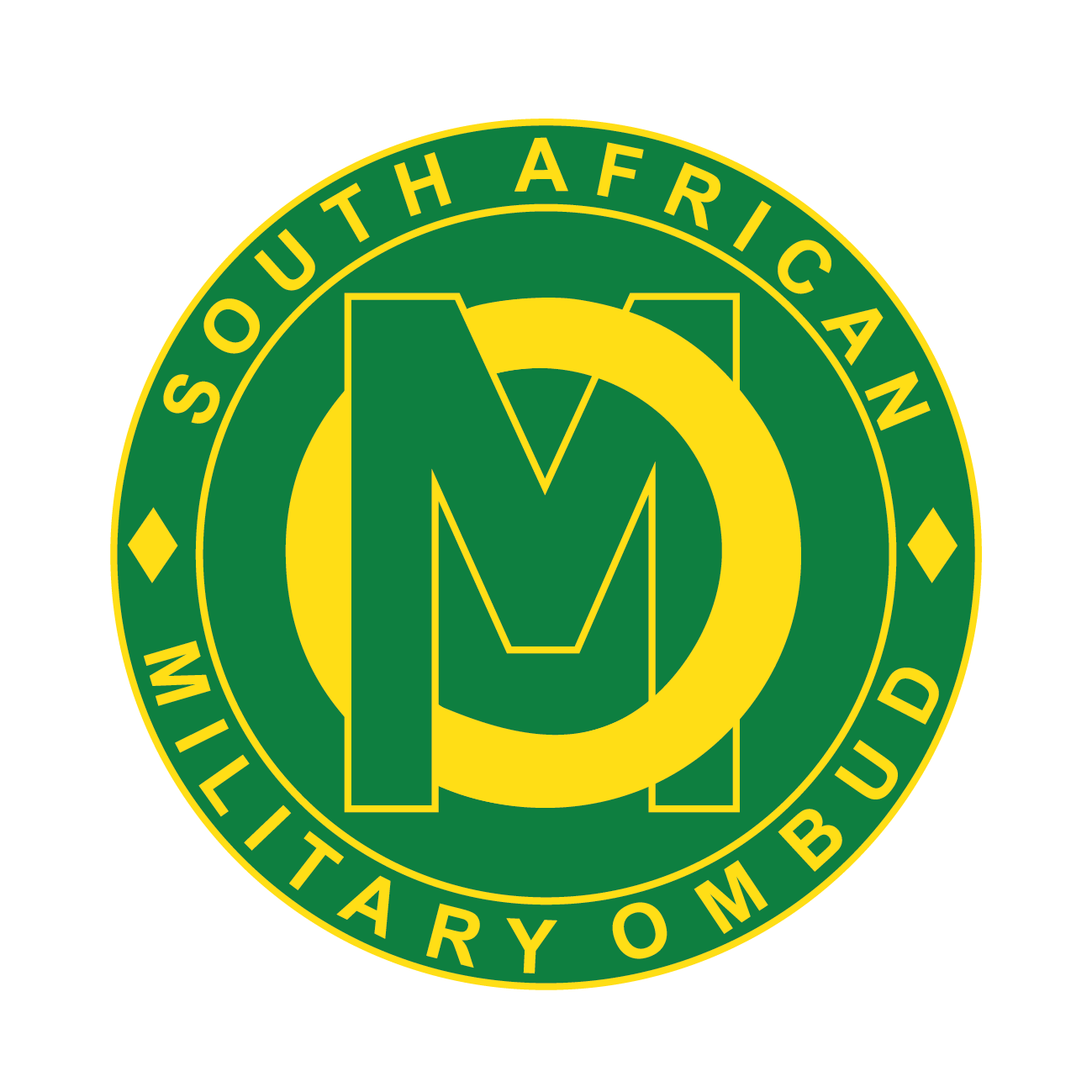 Internal Environmental Factors.
Independent 
&
Impartial
19
MINISTERIAL PRIORITIES AND MILITARY OMBUD FOCUS AREAS
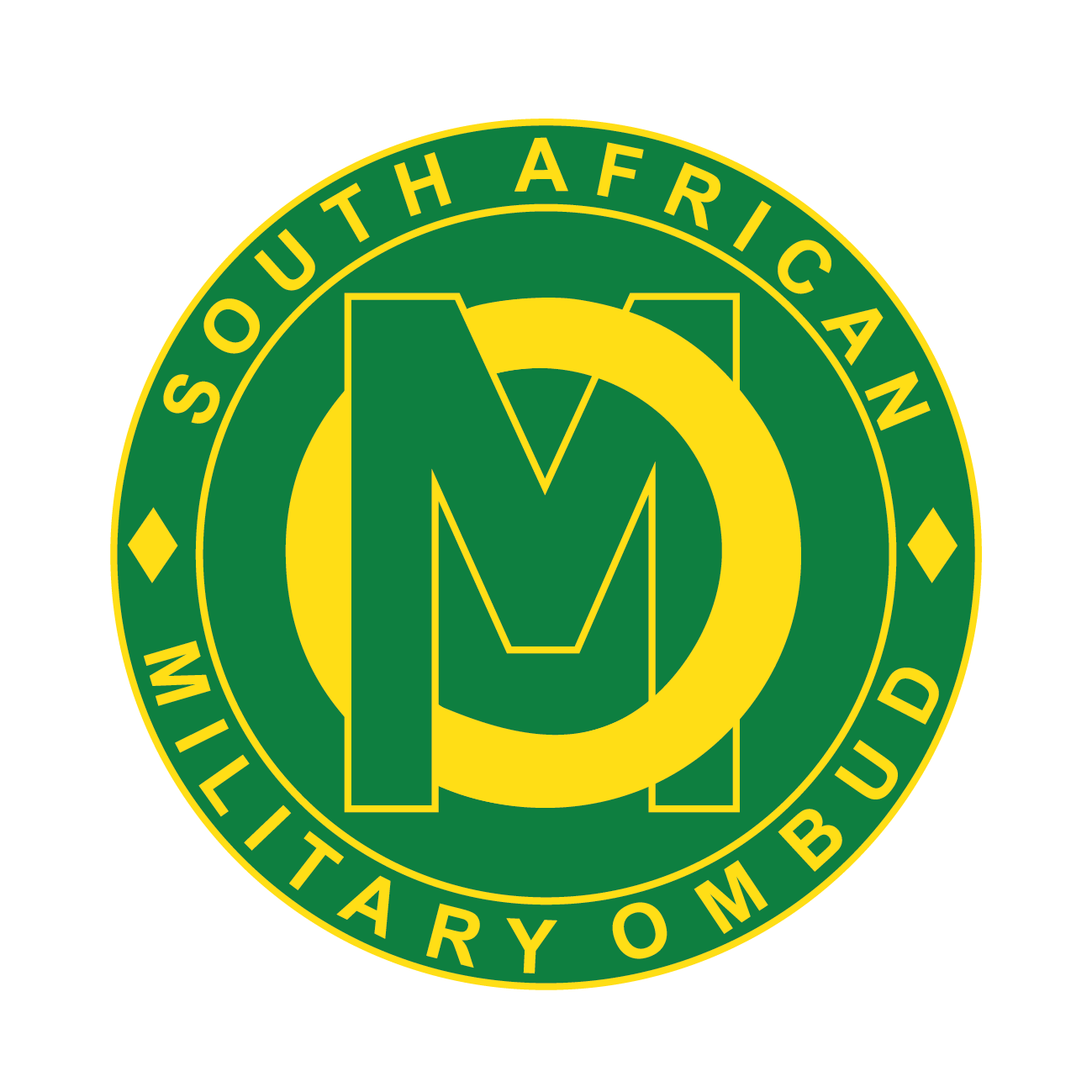 Independent 
&
Impartial
20
MILITARY OMBUD ORGANISATION STRUCTURE
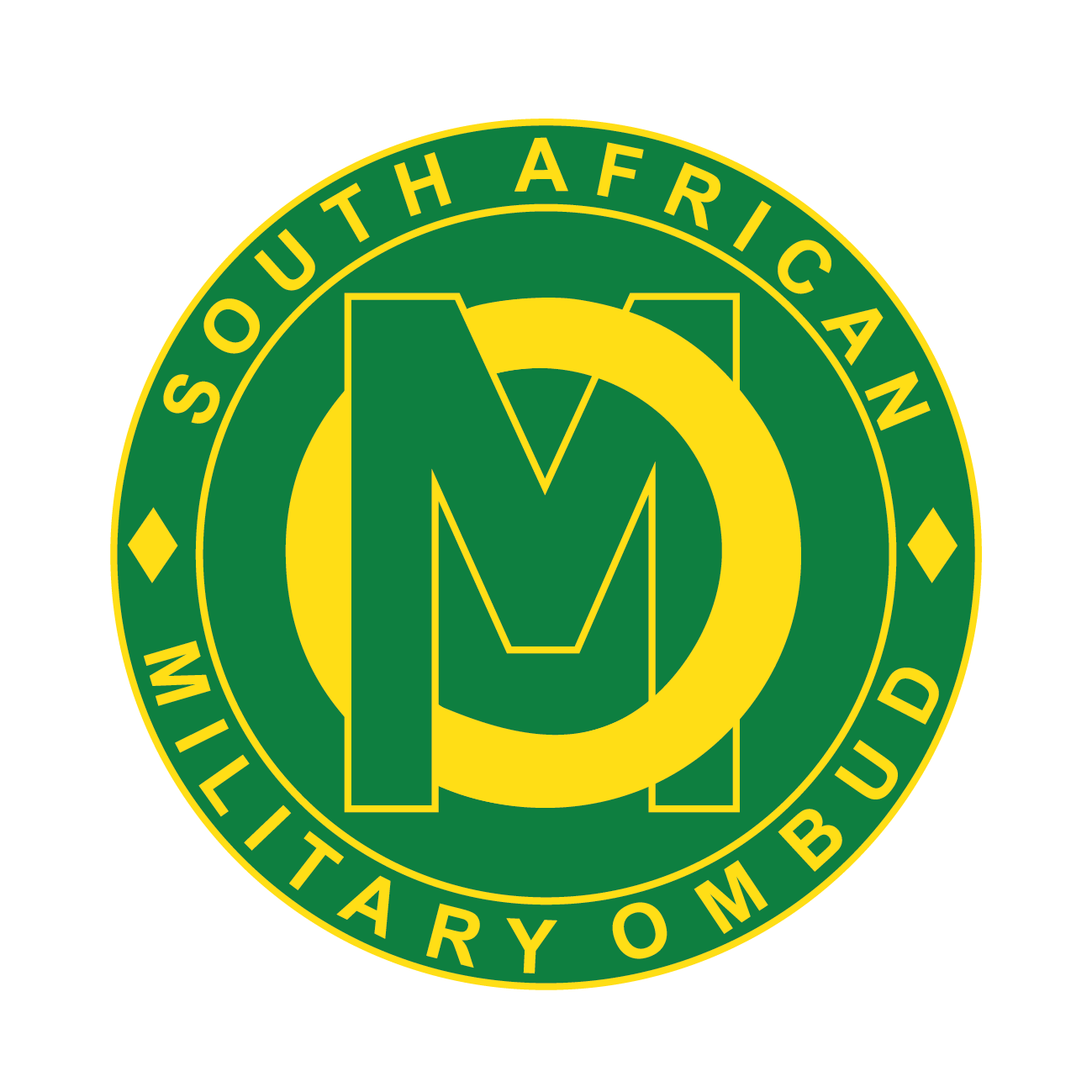 Organisational Reporting Line.
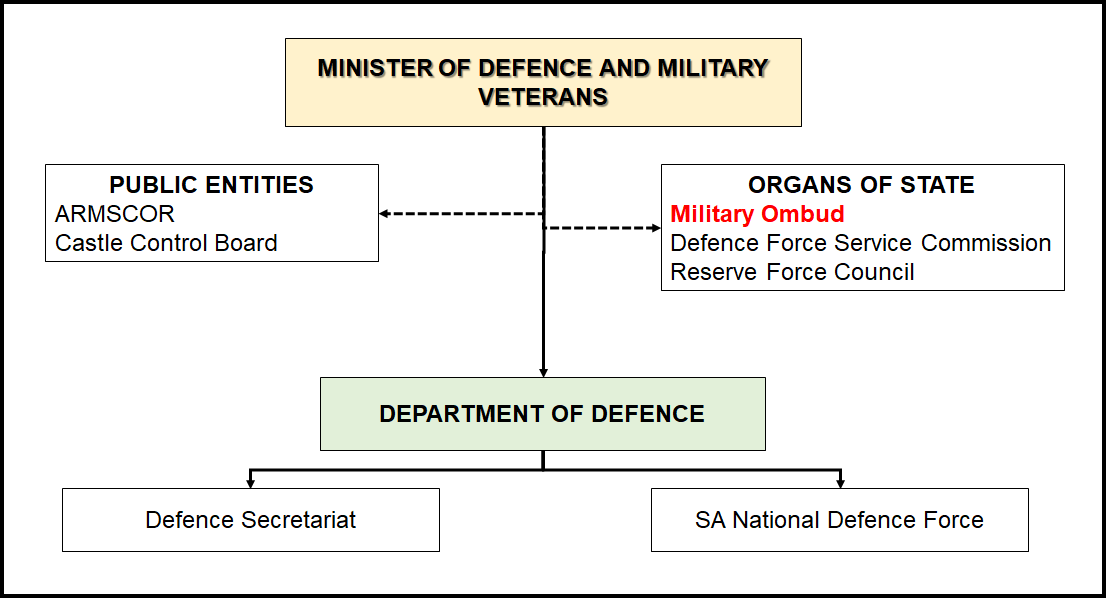 Independent 
&
Impartial
21
MILITARY OMBUD ORGANISATION STRUCTURE
Office of the Military Ombud
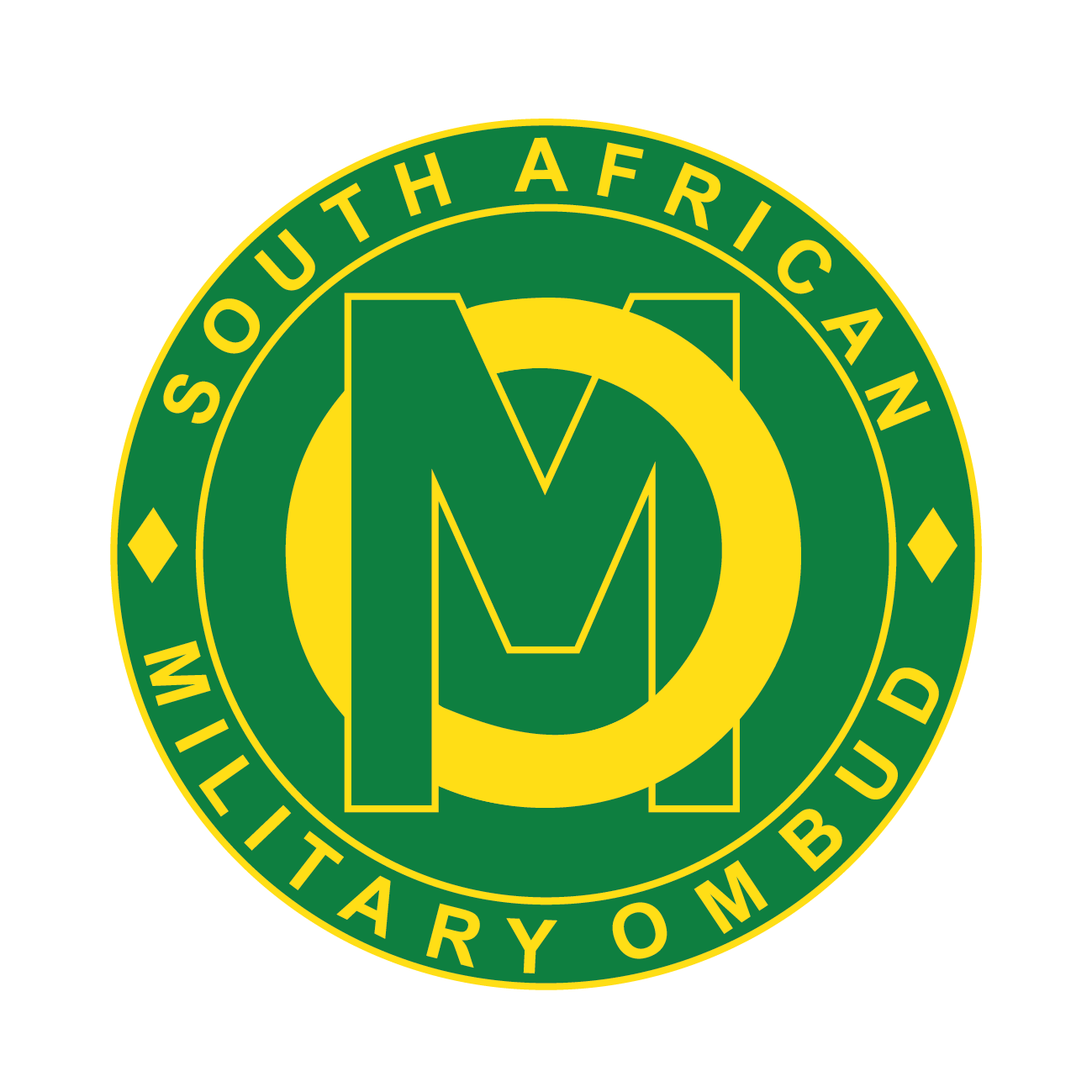 Office of the Deputy Military Ombud
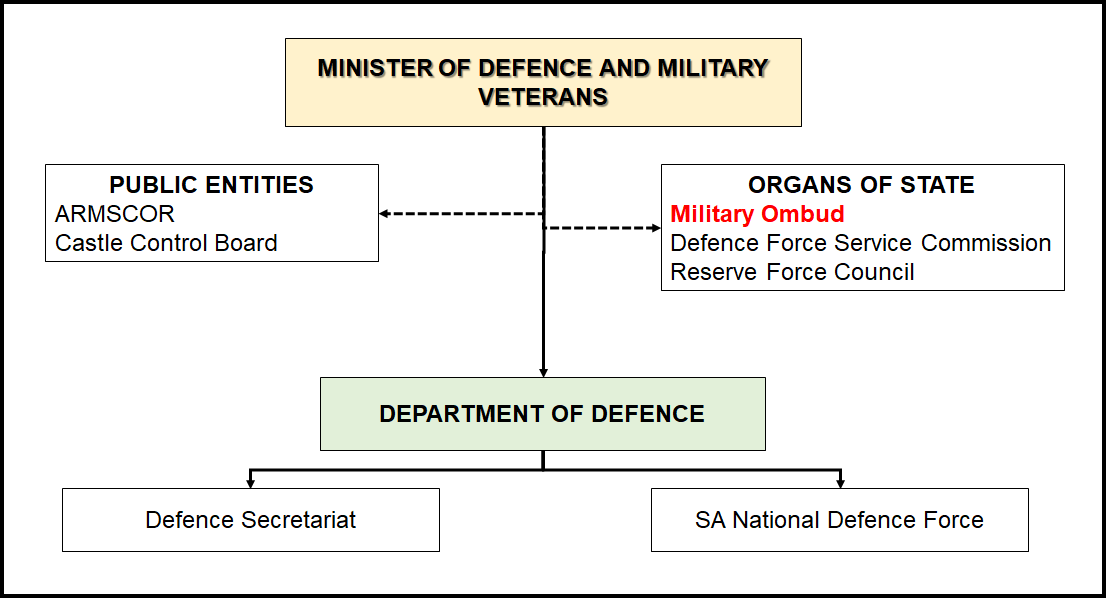 Total number of approved posts within the Executive Office is 9
Corporate Operations
Corporate Support
Total number of posts as approved by the Minister of Defence and Military Veterans during June 2012 is 89
Operations
Legal Support
Communication
Policy, Strategy & Planning
Human Resources
Total number of approved posts within Corporate Support is 21
Logistics
Finance
Intake & Analysis
Total number of approved posts within Corporate Operations is 59
Information, Communication & Technology
Facility, Security & Reception Management
Investigations
Independent 
&
Impartial
Research & Development
22
RESULT BASED MODEL (RBM)
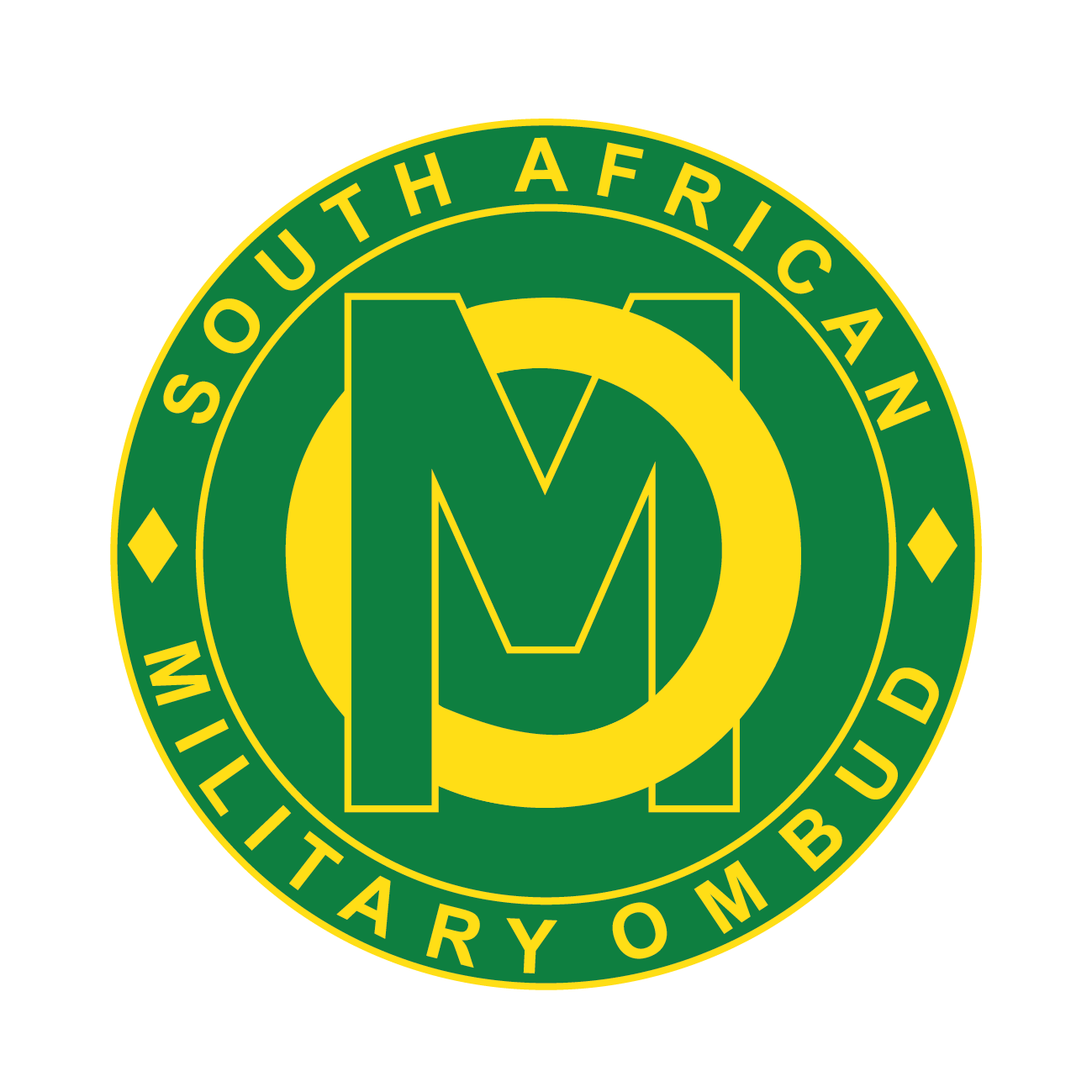 In order for the Office to ensure alignment with the legislative mandate and the Results Based Model , The Military Ombud RBM if reflected below:
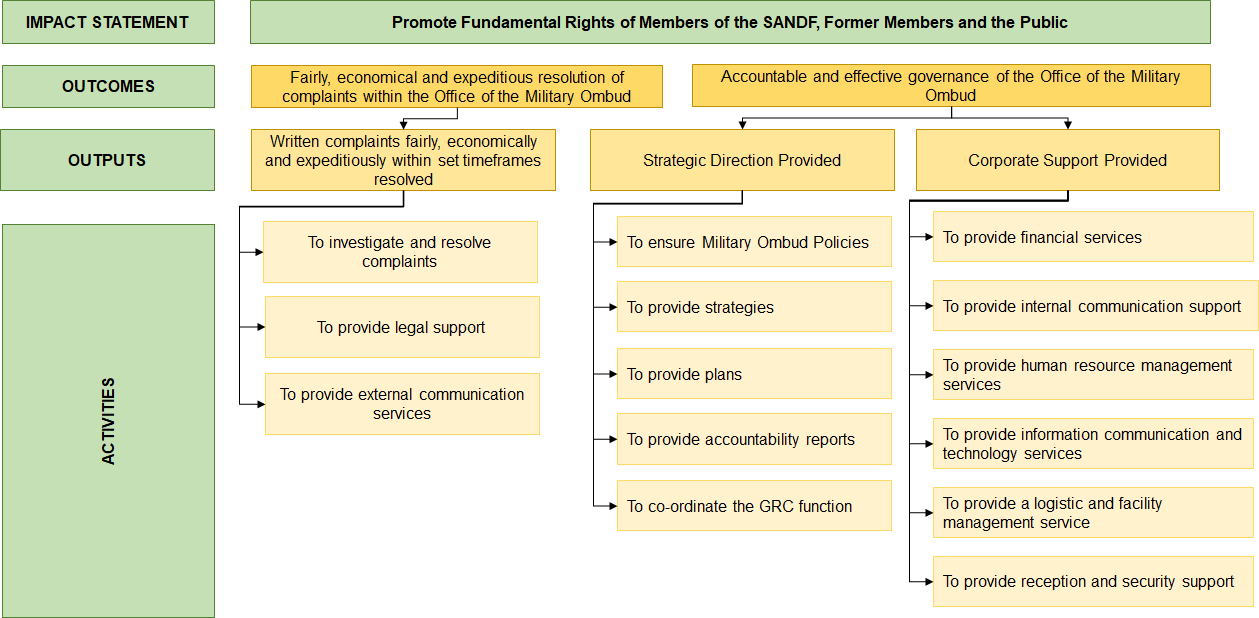 Independent 
&
Impartial
23
OUTPUT INDICATORS, ANNUAL TARGETS AND QUARTELY TARGETS FOR FY2023/24
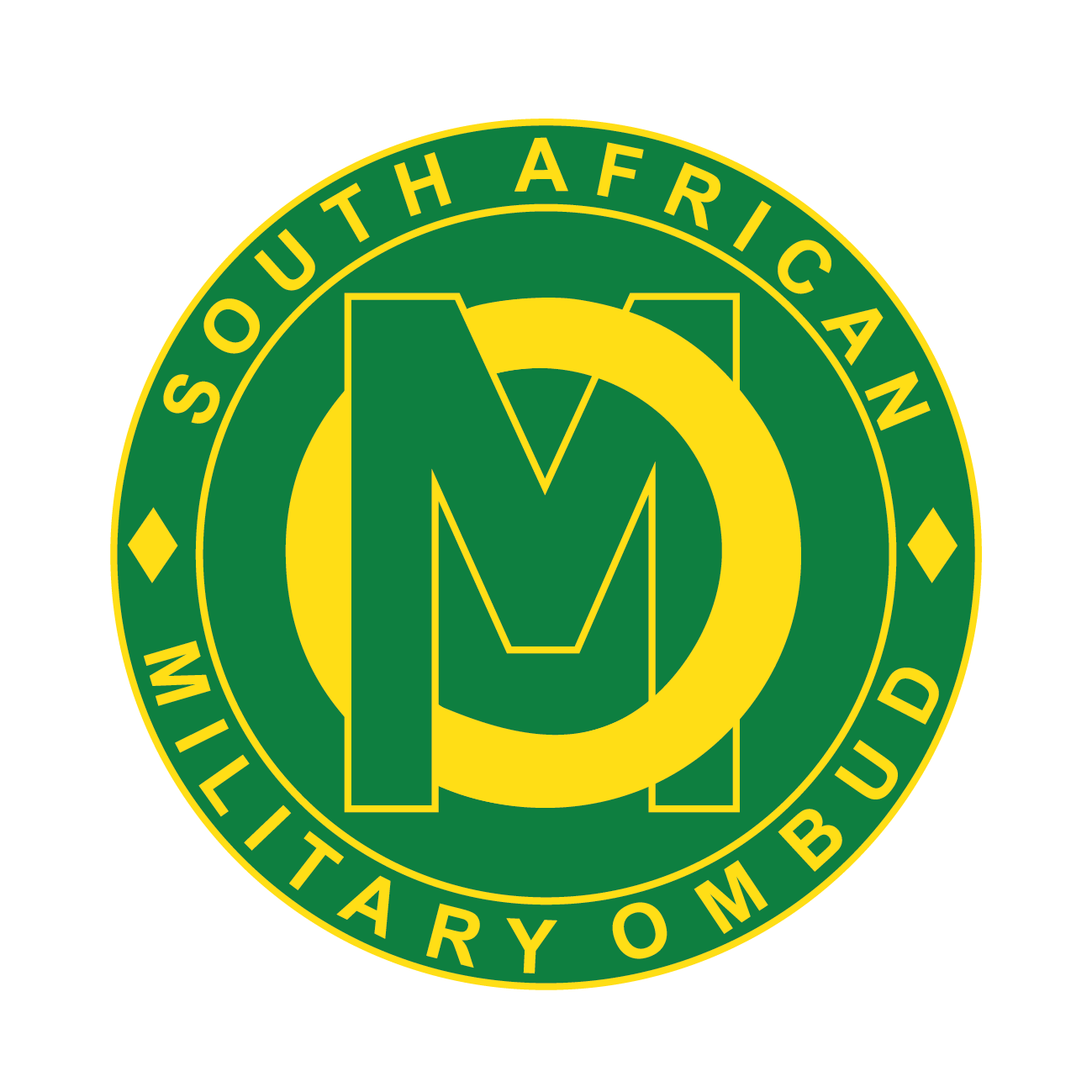 Independent 
&
Impartial
24
OUTPUT INDICATORS, ANNUAL TARGETS AND QUARTELY TARGETS FOR FY2023/24
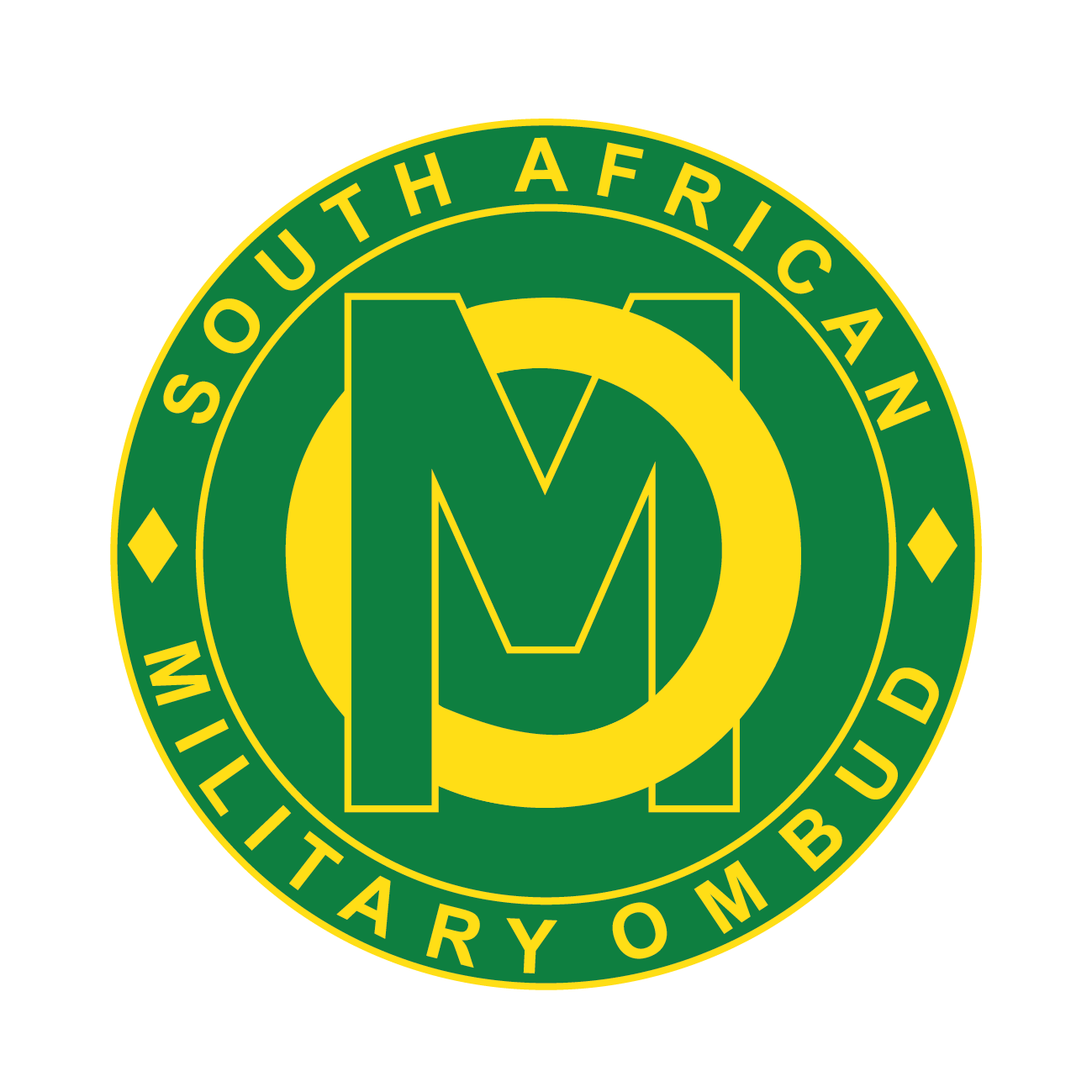 Independent 
&
Impartial
25
OUTPUT INDICATORS, ANNUAL TARGETS AND QUARTELY TARGETS FOR FY2023/24
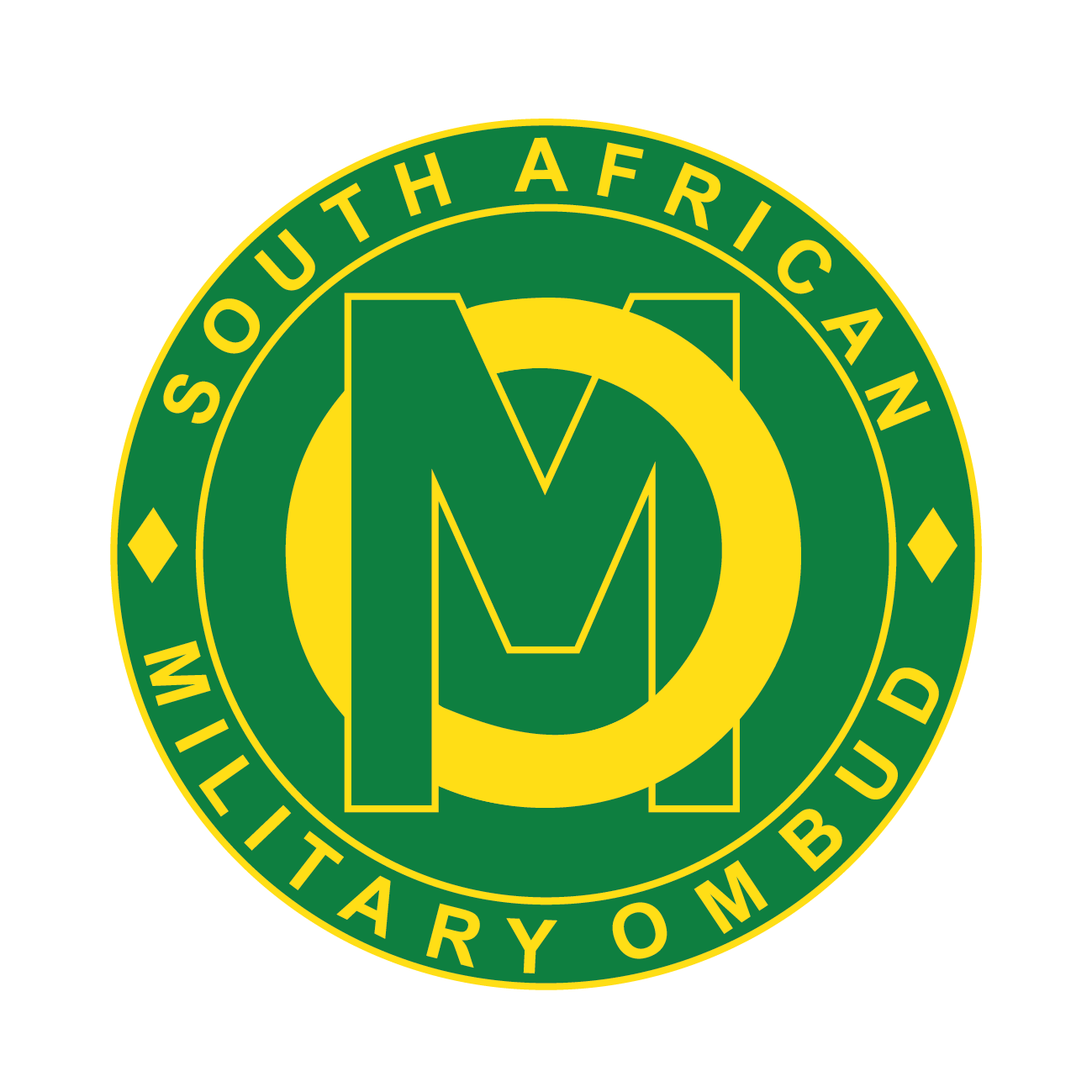 Independent 
&
Impartial
26
ACCOUNTABILITY DOCUMENTS FOR THE OFFICE OF THE MILITARY OMBUD MEASURING OF PERFORMANCE
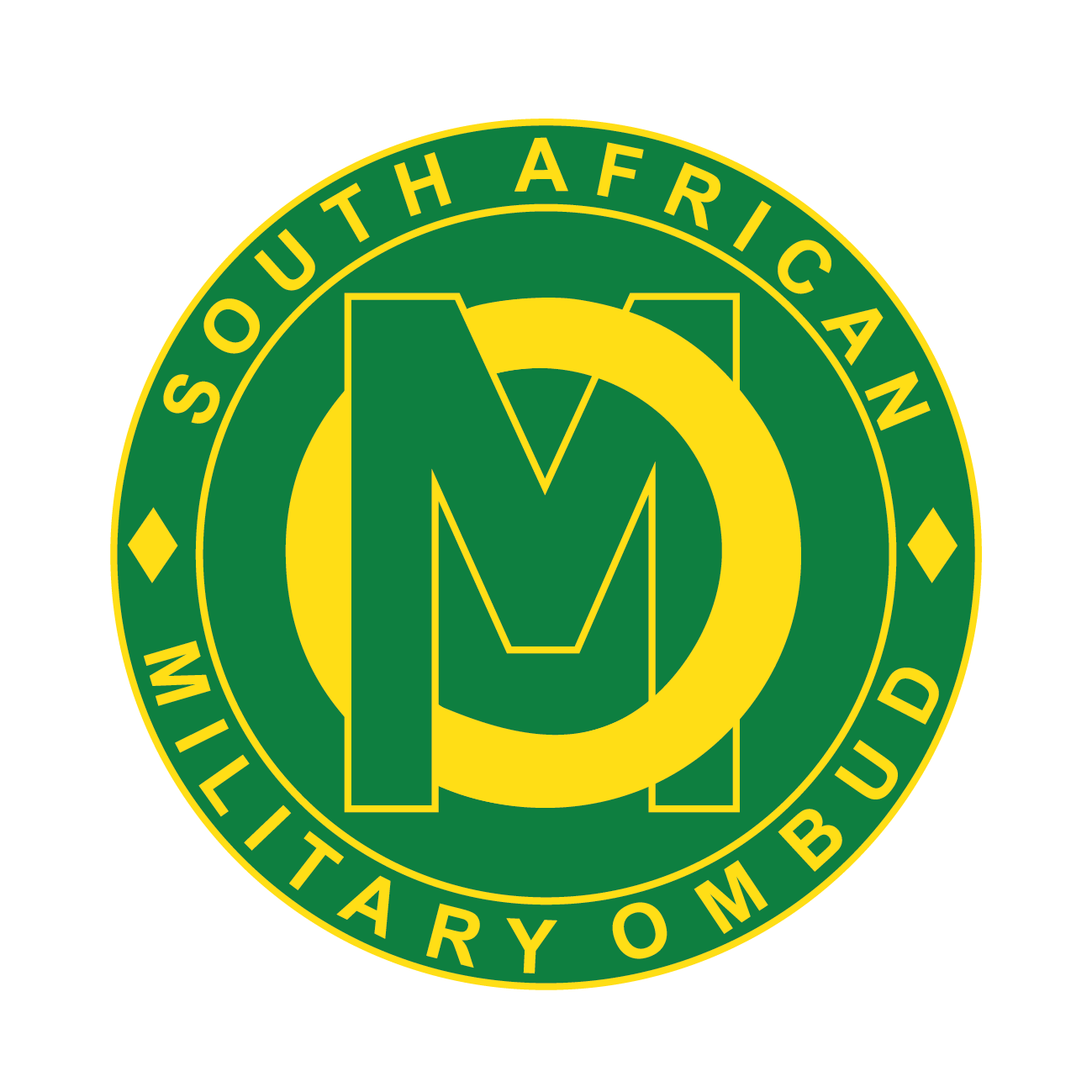 Enterprise Risks with Risk Mitigation
Independent 
&
Impartial
27
FINANCIAL MANAGEMENT
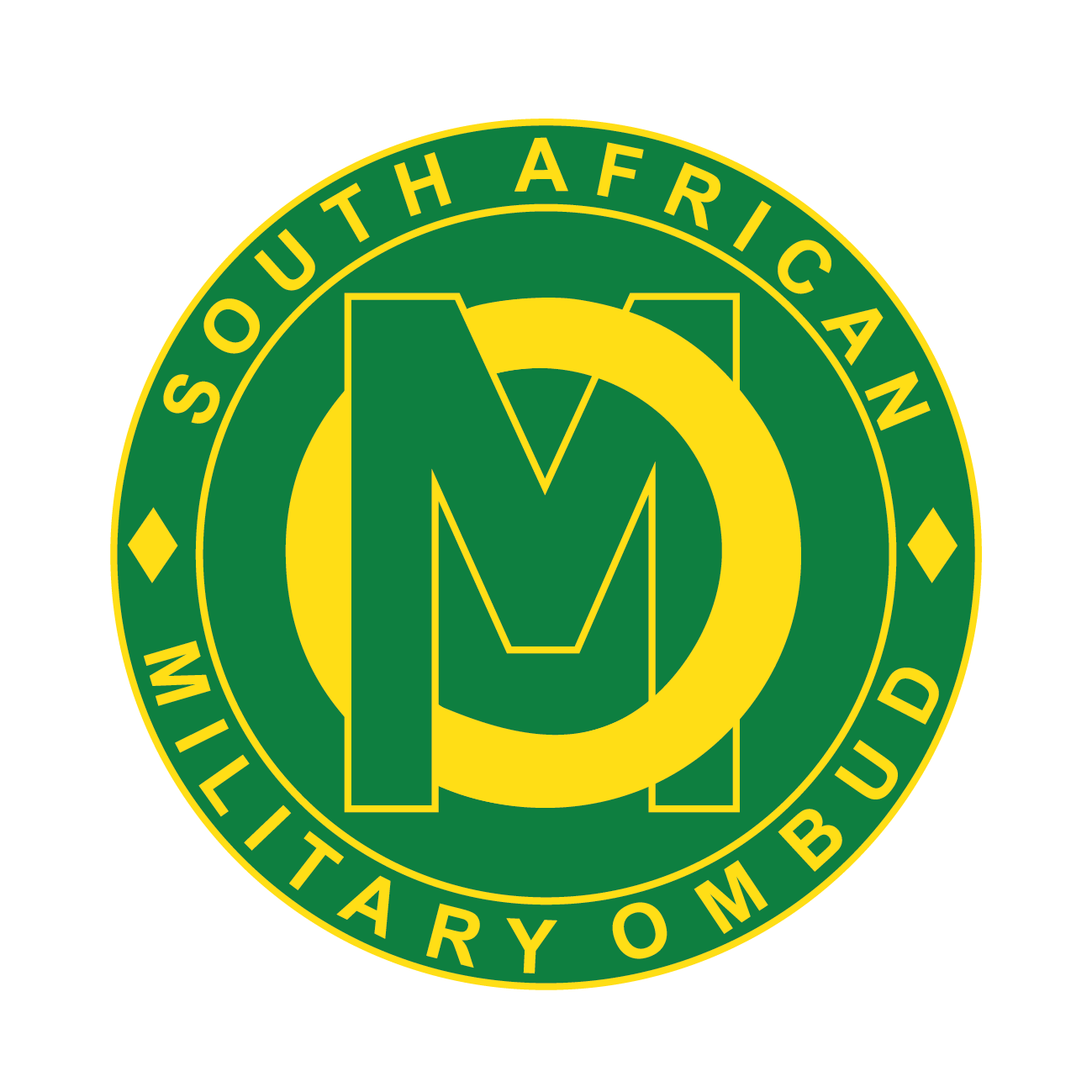 Independent 
&
Impartial
28
Implementation OF MILITARY OMBUD RECOMMENDATIONS
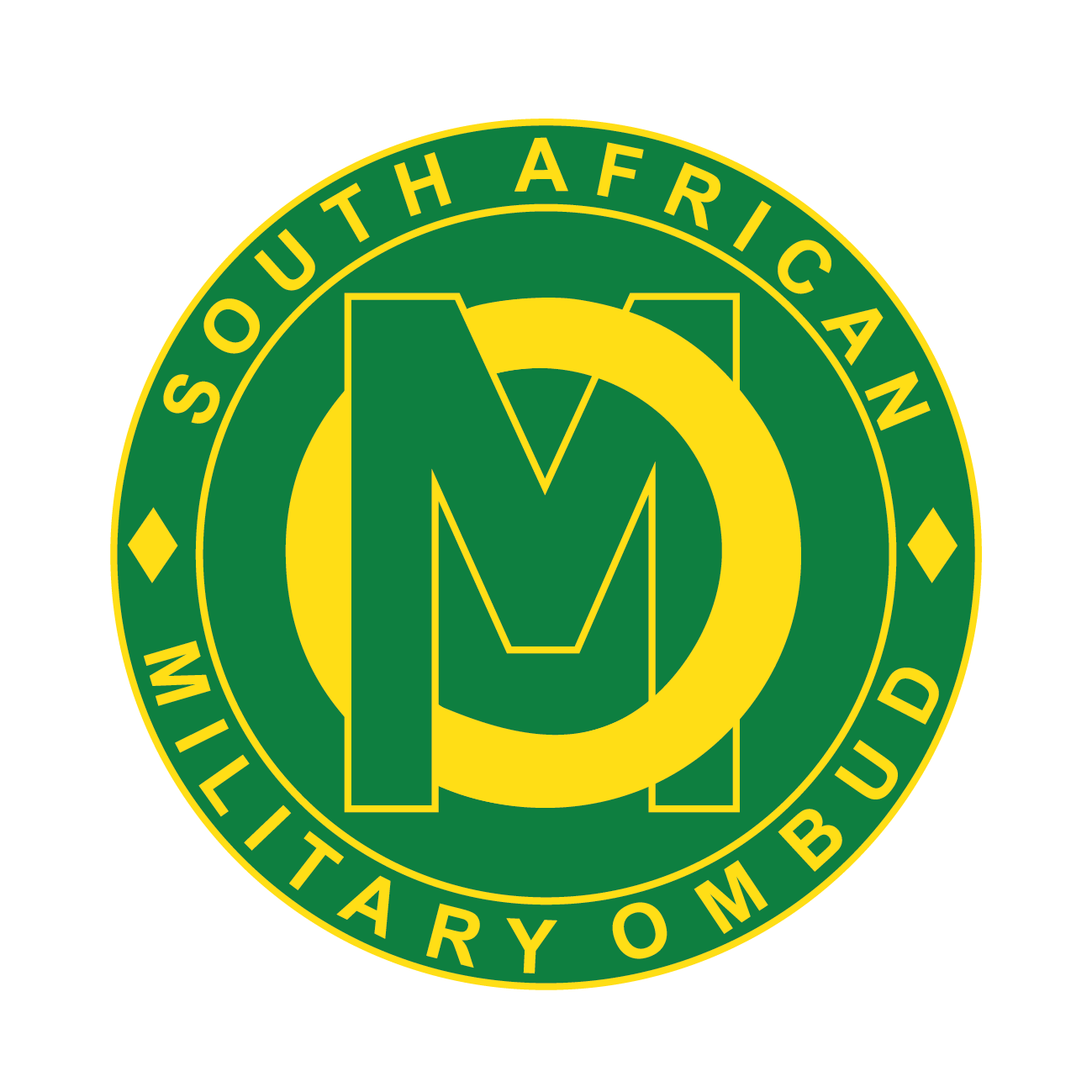 Independent 
&
Impartial
29
IMPLEMENTATION OF THE MILITARY OMBUD RECOMMENDATIONS
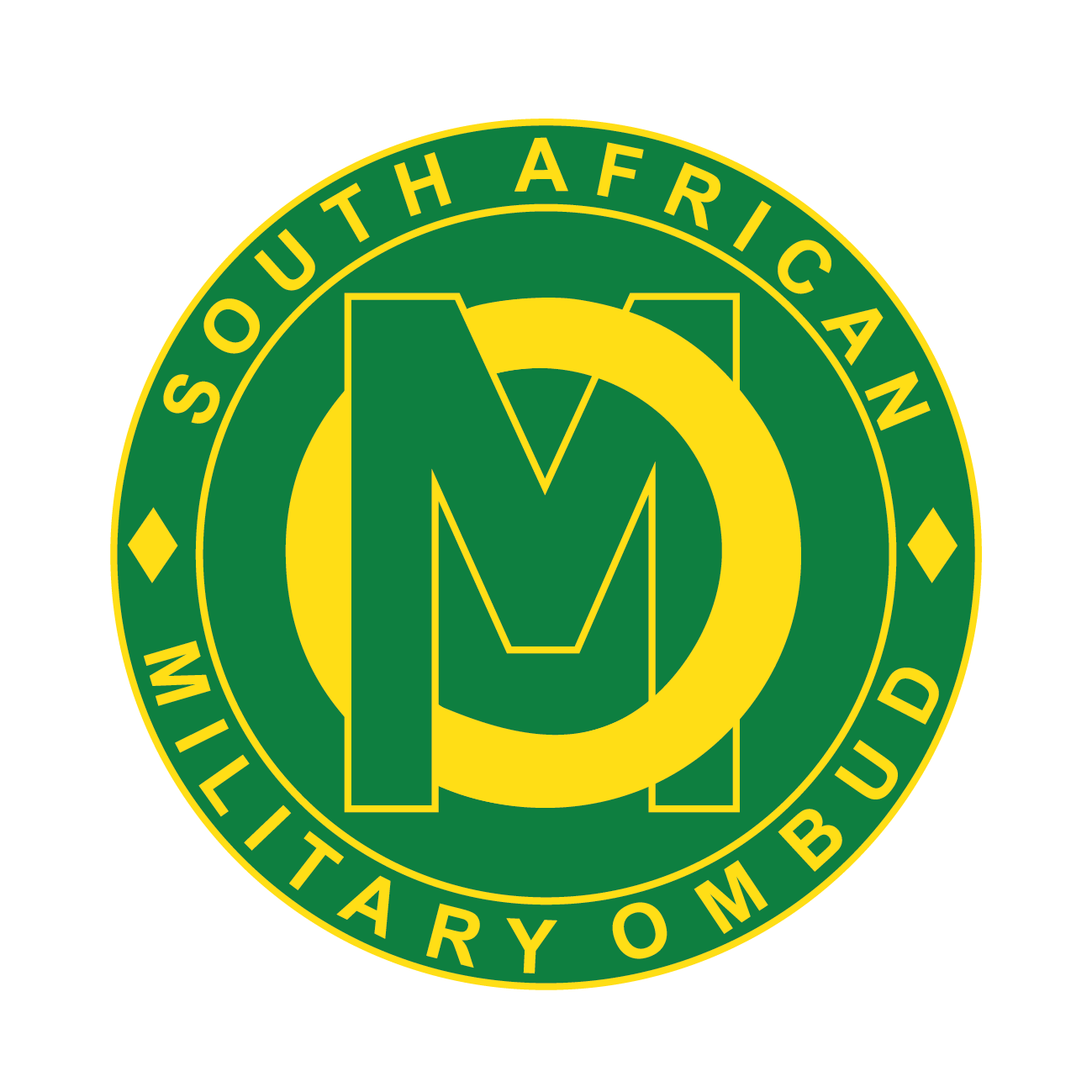 Of the 156 Reports submitted to current MOD&MV, 103 Complaints were Upheld in terms of the Military Ombud Act 4 of 2012.

The remaining reports were matters resolved through ADR and submitted to Minister for endorsement. A few of these were simply for Minister’s cognisance.

The Sec 6(11) investigation commissioned by Minister regarding the spoiled and or rotten food and drinking water provided to members deployed to Mozambique is included in the FY 21 / 22 statistics.

It remains unknown to the Military Ombud whether Minister has accepted, rejected or endorsed any of the reports submitted to her. 

It also remains unknown to the Ombud whether Minister has instructed the CSANDF to implement any of the recommendations contained in reports.
Independent 
&
Impartial
30
IMPLEMENTATION OF THE MILITARY OMBUD 
RECOMMENDATIONS
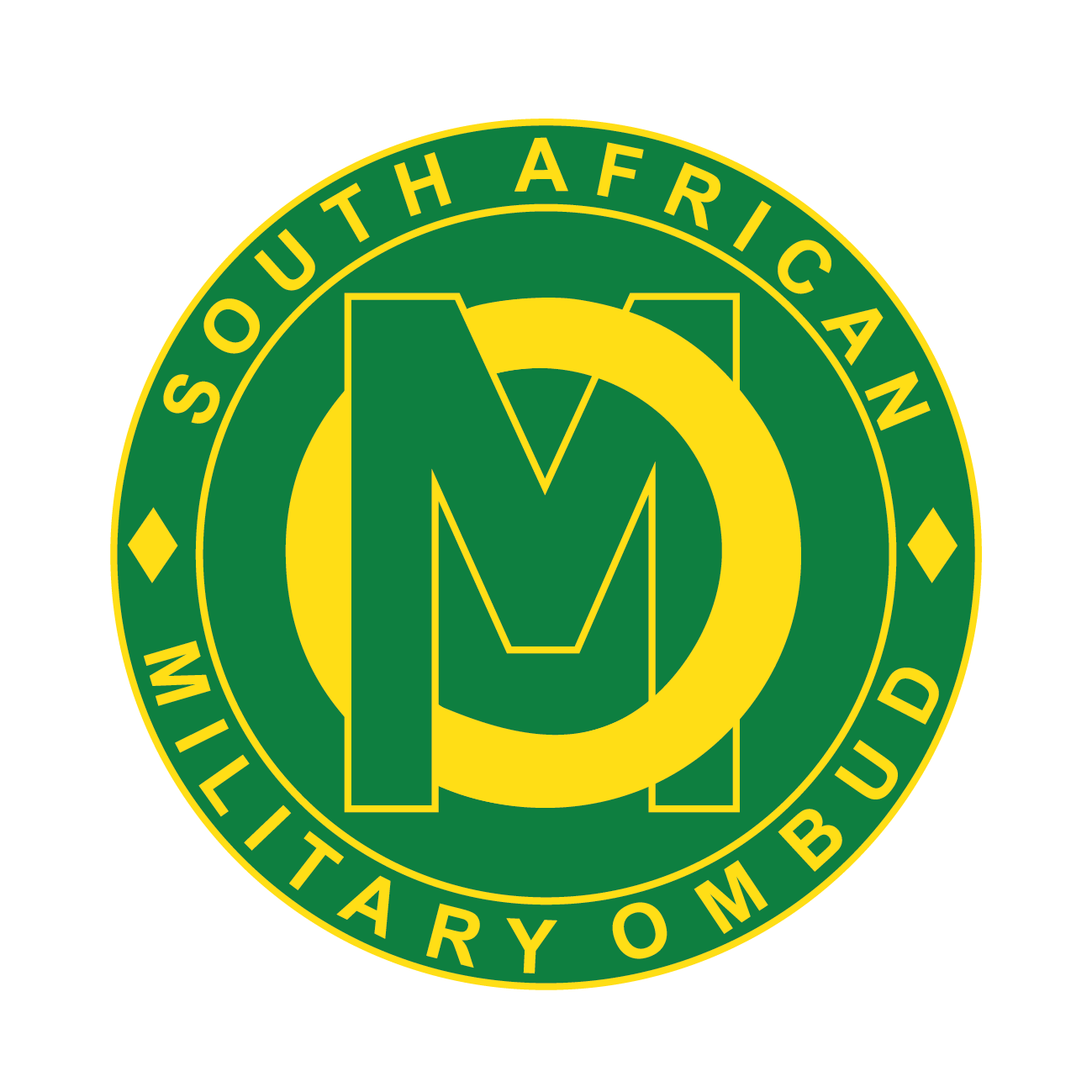 The Military Ombud has through the MOU with Sec Def and C SANDF initiated and constituted the Military Ombud and C SANDF Liaison Forum.
In terms of the MOU, each Service and Divisional Chief shall nominate his or her Liaison Officer, mandated to represent such Chief in the Forum.  The Military Ombud has mandated two of his Directors from the Operations environment to represent him.  The Forum meets ten times per FY.

The Forum has a standing agenda covering :
C SANDF input to Applications to Condone late referral of complaints.
Matters under investigation awaiting responses from interested parties (C SANDF, Chiefs or members).
Matters where the Military Ombud has issued a report and made recommendations for implementation by the MOD&MV .

Matters not resolved during Liaison Forum meetings are elevated to the regular meetings scheduled between Military Ombud and C SANDF.

The Ombud also have ad hoc meetings with Chiefs of Services and Divisions regarding investigations or implementation.
Independent 
&
Impartial
31
IMPLEMENTATION OF THE MILITARY OMBUD RECOMMENDATIONS
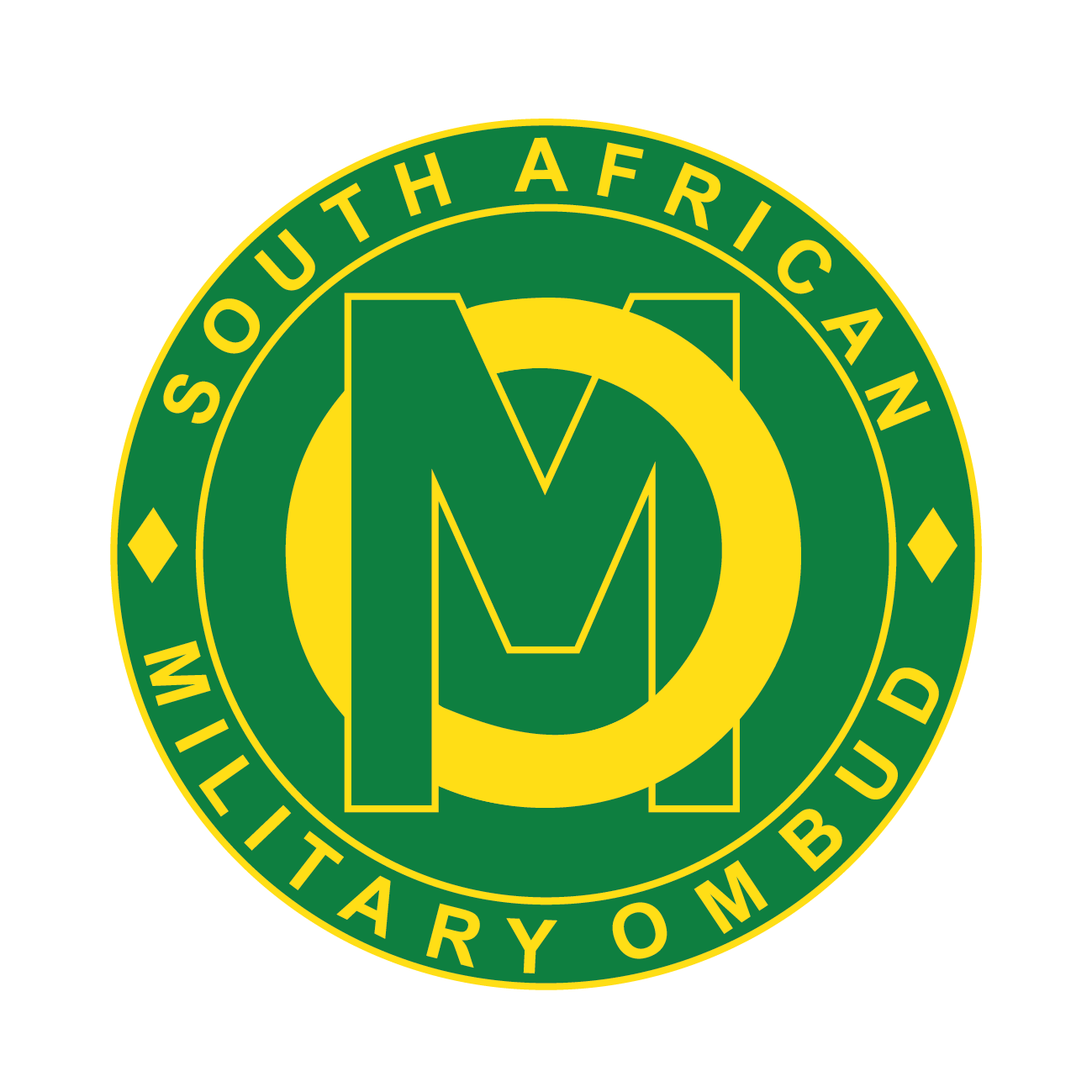 The reason for non-implementation seems to hinge on a perception that the Military Ombud does not serve as “Force  Multiplier” highlighting unfair labour practices or other conduct that offend the Constitution, laws giving effect to human rights (dignity), the Defence Act or Defence policies.

The arguments of Defence in  the following court cases  seems to highlight Minister’s and C SANDF stance on Reports Submitted to her:

Lembede v Minister of Defence and Military Veterans and others(9642/2020) [2021] ZAGPPHC 858 (15 December 2021).
Davids v Minister of Defence and Military Veterans and Others; Miles v Minister of Defence and Military Veterans and Others (28399/2021; 13678) [2023] ZAGPPHC 160 (27 February 2023).

It should be clear that the Military Ombud does not see his recommendations as binding in law, in line with the role of an Ombudsman’s role as developed through ages (and accelerated in the 20th and 21st century).

There are currently 8 recommendations that were accepted by the previous Minister and where she instructed CSANDF to implement pending implementation.

As stated above, the level of implementation is sometimes communicated, and sometimes responded to on enquiry.  Currently the Ombud has a well established relationship with C SANDF and Staff Officers mandated to attend the Liaison Forum.
Independent 
&
Impartial
32
HOW TO
CONTACT US
Physical Address: Block C4, Eco Origin,         349 Witch-Hazel Ave, Highveld Centurion

Postal Address: SA Military Ombud,          Private Bag X163, 0046

Tel: +27 12 676 3800
Fax: +27 12 661 2091
Toll Free: 080 726 6283 (080 SA OMBUD)
E-mail: intake@milombud.org
33
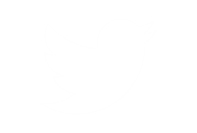 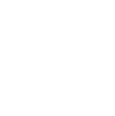 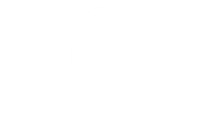 @Mil_OmbudSA
South African Military Ombud
South African Military Ombud
FIND US ON
SOCIAL MEDIA PLATFORMS
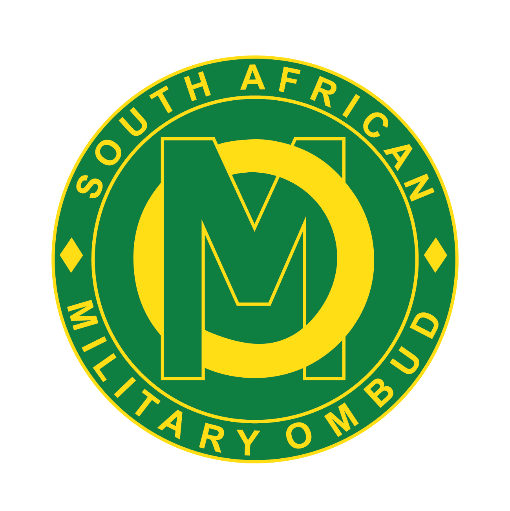 Independent and Impartial
34